Seminář pro žadatele výzvy  č. 03_25_084 Podpora komunitně vedeného místního rozvoje (2)
Oddělení 875 – Oddělení projektů CLLD a ITI
15. 5. 2025, online MS TEAMS
Program semináře
9:30 – 12:30 Oddělení 875 MPSV 
Představení výzvy
Žádost o podporu v ISKP 21+
Klíčové aktivity
Monitorovací indikátory
Právní akt
Dokumenty, odkazy na příručky

12:30 – 13:00 
	Přestávka na oběd

13:00 – 15:00 NS MAS
Proces hodnocení a výběru projektů
2
PŘEDSTAVENÍ VÝZVY
Představení výzVY
Podpora komunitně vedeného místního rozvojeČíslo výzvy: 03_25_084Alokace: 1 184 144 000 CZK
Priorita: Sociální začleňování
Specifický cíl 2.1 h): Posilovat aktivní začleňování, a podpořit tak rovné příležitosti, nediskriminaci a aktivní účast a zlepšit zaměstnatelnost, zejména v případě znevýhodněných skupin
Vyhlašovatel výzvy: MPSV, Odbor realizace programů ESF - sociální začleňování
Ke stažení zde: Výzva 084 OPZ+ - www.esfcr.cz
4
Představení výzVY
Vyhlášení výzvy: 1. dubna 2025
Příjem projektových žádostí od: 15. dubna 2025, 12:00 hodin
Ukončení příjmu projektových žádostí: 30. září 2025, 12:00 hodin 
Maximální délka realizace projektu: 36 měsíců
Nejzazší datum pro ukončení fyzické realizace projektu:  31. prosince 2028

Výzva je průběžná otevřená
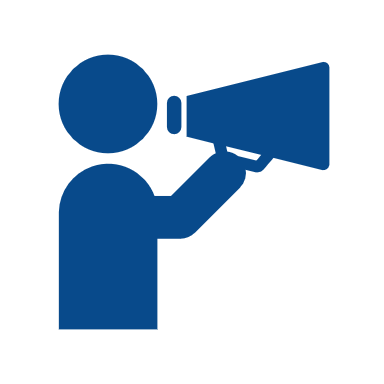 5
Představení výzvy
Výše celkových způsobilých výdajů projektu
Minimální výše CZV projektu – 3 000 000 Kč
Maximální výše CZV projektu – 11 060 000 Kč
		Částky včetně povinného 5% spolufinancování!!
Forma financování
Ex ante (zálohové financování, obvykle ve výši 30 %)

Zjednodušené vykazování
ve výzvě uplatněno zjednodušené vykazování - pevný 40% paušál a mzdové příspěvky
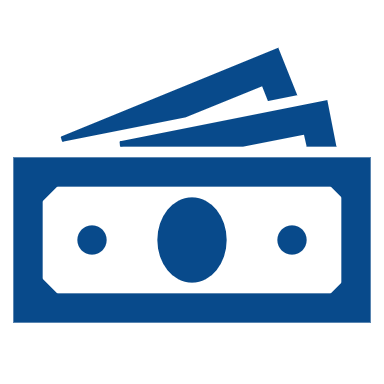 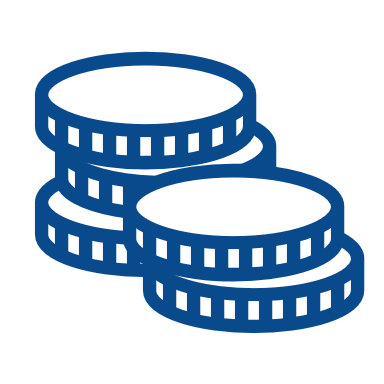 6
[Speaker Notes: Pravidla týkající se využití 40% paušální sazby jsou k dispozici ve Specifické části pravidel pro žadatele a příjemce v rámci OPZ+ pro projekty s přímými a nepřímými náklady a pro projekty financované s využitím paušálních sazeb (konkrétní odkaz na elektronickou verzi tohoto dokumentu viz část 10.2 této výzvy). 

Výdaje financované paušální sazbou příjemce prokazuje dopočtem ze skutečně vynaložených „přímých“ osobních nákladů, a to v rámci ZOR, resp. s ní předložené ŽOP]
Oprávnění žadatelé
Oprávněnými žadateli:
MAS, které realizují akční plán pro OPZ+, tj. projekt ve výzvě č. 03_22_008. 
MAS, které dosud nerealizují akční plán pro OPZ+, na jejichž území jsou obce s nejvyššími hodnotami sociální zátěže dle Indexu sociálního vyloučení. Jedná se o tyto MAS: 
• Dolní Pojizeří z.ú. • MAS Broumovsko+, z. s. • MAS CÍNOVECKO o. p. s. • MAS Horňácko a Ostrožsko z.s. • MAS Hrubý Jeseník, z.s. • MAS Naděje o.p.s. • MAS Regionu Poodří, z.s. • MAS Vladař o.p.s. • Místní akční skupina Jižní Slovácko, z. s. • Místní akční skupina Království – Jestřebí hory, o.p.s. • Místní akční skupina Mezi Úpou a Metují, z. s. • Rozvoj Krnovska o.p.s. • RÝMAŘOVSKO, o.p.s.
7
[Speaker Notes: Standardy MMAS představují soubor požadavků na institucionální a funkční nastavení MMAS definovaných Metodickým stanoviskem ministra pro místní rozvoj č. 4 k Metodickému pokynu pro využití integrovaných nástrojů a regionálních akčních plánů v programovém období 2021-2027 (MP INRAP) a Výzvou k předkládání žádostí o kontrolu dodržování standardů Městských místních akčních skupin (MMAS) pro programové období 2021–2027]
Oprávnění žadatelé
Žadatelem o podporu z OPZ může být POUZE (Obecná pravidla)
osoba (právnická nebo fyzická), která je registrovaným subjektem v ČR, tj. osoba, která má vlastní identifikační číslo (tzv. IČO někdy také IČ)
osoba, která má aktivní datovou schránku
osoba, která nepatří mezi subjekty, které se nemohou výzvy účastnit z důvodů insolvence, pokut, dluhu aj.
8
[Speaker Notes: Podmínky oprávněnosti žadatele jsou posuzovány během hodnocení a výběru projektů.
K bodu č. 3 (insolvence, dluhy, pokuty apod), se žadatelé vyjadřují v rámci čestného prohlášení v žádosti o podporu, přičemž splnění potvrzují jak za sebe, tak za případné partnery s finančním příspěvkem.

Potenciální žadatelé a jejich partneři s finančním příspěvkem3 nejsou oprávněni účastnit se výzvy nebo získat podporu, pokud: 
 jsou v likvidaci, v úpadku, hrozícím úpadku či je proti nim vedeno insolvenční řízení ve smyslu zákona č. 182/2006 Sb., o úpadku a způsobech jeho řešení (insolvenční zákon); 
 mají v evidenci daní zachyceny daňové nedoplatky nebo mají nedoplatek na pojistném nebo na penále na veřejné zdravotní pojištění nebo na sociálním zabezpečení nebo příspěvku na státní politiku zaměstnanosti4 ; 
 na ně byl vydán inkasní příkaz po předcházejícím rozhodnutí Evropské komise prohlašujícím, že poskytnutá podpora je protiprávní a neslučitelná se společným trhem; 
 jim byla v posledních 3 letech pravomocně uložena pokuta za umožnění výkonu nelegální práce podle § 5 písm. e) zákona č. 435/2004 Sb., o zaměstnanosti, ve znění pozdějších předpisů; 
 jsou obchodní společností, ve které veřejný funkcionář uvedený v § 2 odst. 1 písm. c) zákona č. 159/2006 Sb., o střetu zájmů, nebo jím ovládaná osoba vlastní podíl představující alespoň 25 % účasti společníka v obchodní společnosti, a to i v případě, kdy je obchodní společnost ve svěřenském fondu, jehož zakladatelem, správcem, obmyšleným nebo jinou osobou ve smyslu zákona č. 37/2021 Sb., o evidenci skutečných majitelů, je veřejný funkcionář uvedený v § 2 odst. 1 písm. c) zákona č. 159/2006 Sb., o střetu zájmů]
Žádost o podporu v ISKP 21+
Přístup do is kp21+
ISKP21+ (mssf.cz)

Obecné pokyny v ovládání IS KP21+ a ke komunikaci s technickou podporou

Pokyny k vyplnění žádosti o podporu v IS KP21+
10
Podporované aktivity
Věcné zaměření
Důraz je kladen na prevenci sociálního vyloučení, posilování místních zdrojů, komunitních vazeb a udržitelnosti komunit a koordinovaného přístupu při řešení problémů specifických pro území MAS.
Jedná se primárně o přímou práci s cílovými skupinami, sekundárně může být podpořena i dílčí koncepční a metodická činnost anebo vzdělávací a osvětové aktivity směřované k cílovým skupinám a k laické i k odborné veřejnosti.
Podporované aktivity musí naplňovat základní znaky komunitně vedeného místního rozvoje (CLLD)
12
[Speaker Notes: Podporované aktivity musí naplňovat základní znaky komunitně vedeného místního rozvoje (CLLD): 

budou konkrétně zacílené na podporu předem identifikovaných osob žijících v daném území, tj. zpracování projektu bude předcházet detailní zjištění existence cílových skupin a jejich potřeb (mapování, předběžná analýza, místní šetření apod.), Potřeby cílové skupiny musí být v projektu jasně zmapovány, CS musí být jednoznačně vymezena (velikost, struktura, charakter nepříznivé životní situace, území/lokalita)

budou maximálně využívat místní zdroje, budou mít lokální rozměr a dosah a přímou vazbu na místní veřejné služby, zaměstnavatele a podniky, 

budou mít komunitní rozměr, tj. budou podporovat, posilovat a rozvíjet komunitní principy a komunitní život (vzájemná spolupráce, snaha o budování funkčních partnerství, aktivizace zdrojů k svépomoci, otevřená a transparentní komunikace, realizace neobvyklých/ inovativních způsobů řešení),

budou se vyznačovat praktičností a pragmatičností svého zaměření a jednoduchostí zvolených postupů a přístupů k řešení daných problémů.]
Povinná pracovní pozice z přímých osobních nákladů na projektu
Koordinátor - povinná projektová pozice
Pracovník na této pozici vede a koordinuje součinnost všech projektových aktivit, provazuje jednotlivé aktéry z území v dané oblasti a podílí se na zajištění komunikace projektu s veřejností.

Kvalifikace: organizační schopnosti, dobré komunikační dovednosti, projektová zkušenost výhodou
13
[Speaker Notes: Hlavní činnosti jsou následující: ➢ podílí se na aktivitách mapujících cílové skupiny v území a aktivitách zaměřených na výběr účastníků projektu,
➢ zná zdroje podpory v lokalitě (služby pro cílové skupiny) a podílí se na vytváření partnerství s těmito organizacemi, 
➢ vyjednává a koordinuje sdílení informací mezi relevantními aktéry, 
➢ monitoruje a koordinuje práci projektových partnerů (má-li projekt partnery), 
➢ spolupracuje s MMAS, pravidelně informuje a reportuje o průběhu projektu (pokud je projekt realizován formou veřejné zakázky), 
➢ na základě potřeb pracovníků vytváří (ve spolupráci s metodikem pro práci s cílovou skupinou) podpůrné sítě pro jednotlivé účastníky, monitoruje jejich funkčnost a průběžně vyhodnocuje jejich efektivitu, 
➢ podílí se na organizaci případových setkání aktérů podpůrné sítě, 
➢ ve spolupráci s metodikem pro práci s cílovou skupinou vede spolupráci klíčových pracovníků a další podpory (peer pracovníci, další specialisté), 
➢ ve spolupráci s pracovníky v přímé péči monitoruje rizikové situace konkrétních účastníků projektu a v případě potřeby koordinuje eliminaci faktorů ohrožujících jejich setrvání a další účast v projektu, 
➢ vytváří pomocné nástroje pro evidenci klíčových rizik a pro sdílení informací o nich, vyhodnocuje rizika ohrožující projekt jako celek (případně jeho udržitelnost) a podniká kroky k jejich řízení, 
➢ vytváří strategická partnerství pro zajištění udržitelnosti projektu v území, 
➢ ve spolupráci s pracovníky v přímé péči vyhledává, vyjednává a koordinuje další podporu účastníků projektu dle jejich zjištěných potřeb, 
➢ ve spolupráci s metodikem pro práci s cílovou skupinou navrhuje a organizuje vzdělávací programy pro členy projektového týmu (včetně supervizí), 
➢ řídí porady projektového týmu, 
➢ monitoruje a dohlíží na činnosti vykonávané administrativními pracovníky projektu (zejména projektový a finanční manažer), 
➢ podílí se na aktivitách zajišťujících evaluaci projektu, 
➢ shromažďuje příklady dobré praxe a přenáší je na další úrovně, 
➢ účastní se konferencí, workshopů a dalších vzdělávacích a osvětových akcí, sdílí zkušenosti s realizací projektu 
➢ zapojuje se do komunitního plánování sociálních služeb.]
podporované aktivity
Základní oblasti podporovaných aktivit: 
1. 	Podpora komunitní práce včetně vzniku, fungování a rozvoje komunitních center
2.	Podpora sociální práce na území MAS
3. Podpora sdílené dlouhodobé péče v přirozeném sociálním prostředí, včetně paliativní a hospicové péče, homesharingu a dalších forem sdílené péče a podpory odborného sociálního poradenství v oblasti sdílené péče
14
podporované aktivity
4. 	Podpora aktivit směřujících k rozvoji a posilování 	rodinných a komunitních vazeb 
5. 	Podpora ohrožených rodin s dětmi
6.   Zaměstnanostní programy s cílem přispět ke snížení 	lokální nezaměstnanosti 
7. 	Podpora řešení dluhové problematiky, včetně 	podpory terénního dluhového poradenství (odborné 	sociální poradenství)
15
KLÍČOVÉ AKTIVITY
1. PODPORA KOMUNITNÍ PRÁCE VČETNĚ VZNIKU, FUNGOVÁNÍ A ROZVOJE KOMUNITNÍCH CENTER
16
1. PODpora komunitní práce
Podporován bude proces aktivizace obyvatel metodou komunitní práce (metodika Ostravské univerzity, paní Stanková - SEMINÁŘE K CLLD+ - www.esfcr.cz)
Komunita je expertem na svou situaci, zná svoje zdroje a určuje cíl, priority, proces a postupy práce. Metoda komunitní práce vede k postupnému zplnomocňování celých komunit v samostatném řešení svých problémů a naplňování potřeb. 
Komunitní pracovník poskytuje komunitě podporu (organizační, vzdělávací, strategickou a facilitační)
17
[Speaker Notes: Bude kladen důraz na práci celého společenství, na kterém se podílejí všichni relevantní aktéři z komunity všech věkových kategorií včetně seniorů a dětí za podpory (organizační, vzdělávací, strategické a facilitační) komunitního pracovníka (kompetence KP vymezeny ve výzvě)]
1. PODpora komunitní práce
Příklady aktivit: 
1. Mapování potřeb komunity (zjišťování a analýza potřeb, vyhledávání témat)
2. Plánování témat (analýza témat, výběr témat, strategie práce na tématech, síťování zdrojů uvnitř a vně komunity) 
3. Realizace témat 
4. Vyhodnocení (evaluace)
Doplňkově je možné podpořit:
aktivity neformálních skupin veřejnosti a občanských iniciativ
komunitní organizování – vznik komunitních platforem, koordinačních/pracovních skupin apod.
18
[Speaker Notes: Doplňkově je možné podpořit:
aktivity neformálních skupin veřejnosti a občanských iniciativ vzniklých na základě zplnomocňujících metod práce směřujících k řešení místních problémů (občané přináší zastupitelstvu obce náměty na zlepšení kvality života v obci, občansky vedené projekty, rozvoj zájmových skupin a sítí v sousedstvích přinášející pomoc místním občanům v řešení potřeb a problémů ovlivňujících kvalitu jejich života. Cílem je skrze organizované kolektivní jednání pomoc komunitám osvojit si specifické dovednosti, zvýšit své uvědomění. Komunity jsou podporovány v artikulaci vlastních priorit, mobilizaci svých členů a hledání spojenců a realizaci naplánovaných strategií

• komunitní organizování – vznik komunitních platforem, koordinačních/pracovních skupin apod. pro komunikaci zástupců místních aktérů a organizací, aktivních občanů a mluvčích znevýhodněných osob za účelem zlepšení jejich vztahů a zajištění aktuálních potřeb obyvatel apod]
1. PODpora komunitní práce
V žádosti o podporu musí být popsán proces, jakým bude žadatel s komunitou pracovat, jaké participativní techniky/metody bude využívat, dále musí být uveden odhad, kolik obyvatel komunity plánuje aktivizovat a musí být popsán způsob evidence aktivit – jak bude evidovat realizovaná témata a zapojené obyvatele a vyhodnocovat míru participace v jednotlivých fázích.
19
1. PODpora komunitní práce
Specifické podmínky pro aktivity v rámci části 1: 
komunitní aktivity musí vycházet z mapování kontextu komunity a potřeb členů komunity; konkrétní podobu a zaměření aktivit utváří cílová skupina podle vlastních potřeb a zájmů s cílem řešit kolektivní problémy/situace/témata 
komunitní práce musí být v projektu vykonávána komunitním pracovníkem
komunitní pracovník musí prokázat, že je vzdělán v metodách komunitní práce
20
1. PODpora komunitní práce
splnění kvalifikace sociálního pracovníka podle zákona č. 108/2006 Sb., o sociálních službách není samo o sobě předpokladem pro odbornost v oblasti komunitní práce 
 výdaje na zajištění vzdělávání a supervize členů realizačního týmu mohou být hrazeny z paušálních výdajů
na aktivitu se nevztahuje veřejná podpora
21
1. PODpora komunitní práce
V rámci části 1 nebude podporováno:
jednotlivé aktivity, pokud nebudou realizovány v souladu s principy komunitní práce 
poskytování sociální služby podle zákona č. 108/2006 Sb., o sociálních službách a výkon sociální práce 
dobrovolnictví v sociálních službách, vztahující se k základním činnostem poskytovaných sociálních služeb 
univerzity třetího věku, výchova k občanství (v gesci MŠMT)
22
1. PODpora komunitní práce
V rámci části 1 nebude podporováno:

volnočasové aktivity, zájmové kroužky a činnosti, kulturní a vzdělávací/osvětové aktivity komerčního charakteru, tj. běžně dostupné aktivity realizované profesionály pro širokou veřejnost, bez participace členů komunity
23
1. PODpora komunitní práce- relevantní pracovní pozice z přímých osobních nákladů
Komunitní pracovník
Pracovník na této pozici vykonává komunitní práci v daném území
Kvalifikace v případě komunitní práce: 
Komunitní pracovník musí být vzdělán v metodách komunitní práce, a to buď tak, že 1) komunitní pracovník absolvoval studium oboru komunitní práce nebo 2.) komunitní pracovník absolvoval v rámci studia předmět komunitní práce nebo 3.) komunitní pracovník absolvoval akreditovaný kurz zaměřený na komunitní práci nebo 4.) komunitní pracovník nejpozději do šesti měsíců od zahájení realizace aktivity zahájí účast na kurzu zaměřeném na komunitní práci, do doby absolvování pracuje pod vedením garanta komunitní práce
24
[Speaker Notes: Hlavní činnosti komunitního pracovníka při realizaci komunitních aktivit jsou následující: 
➢ koordinuje komunitní a prorodinné aktivity, 
➢ podílí se na aktivitách mapujících komunitu, cílové skupiny a jejich potřeby, zdroje, sítě a vazby uvnitř komunity, 
➢ spolupracuje s komunitním či sociálním pracovníkem a vyjednává a koordinuje sdílení informací mezi relevantními aktéry, 
➢ podporuje spolupráci uvnitř komunity a zdravé interakce mezi komunitou a dalšími aktéry,
 ➢ koordinuje dobrovolníky, 
➢ účastní se pravidelných setkání místních komunit.]
1. PODpora komunitní práce- relevantní pracovní pozice z přímých osobních nákladů
Garant komunitní práce
Pracovník na této pozici garantuje výkon komunitní práce v daném území.
Kvalifikace: Stejné vzdělání jako komunitní pracovník a  dále min. 2 roky praxe a zkušeností: - s metodami komunitní práce nebo sociální práce s komunitou, popř. participativními metodami práce v kontextu sociálního začleňování, - se síťováním a facilitací.
25
[Speaker Notes: Hlavní činnosti jsou následující: 
➢ podílí se na aktivitách mapujících komunitu, cílové skupiny a jejich potřeby, zdroje, sítě a vazby uvnitř komunity, 
➢ spolupracuje s komunitním pracovníkem a garantuje výkon komunitní práce v rámci projektu, 
➢ podporuje spolupráci uvnitř komunity a zdravé interakce mezi komunitou a dalšími aktéry, 
➢ účastní se pravidelných setkání místních komunit, 
➢ podílí se na zajištění intervizí a supervizí projektového týmu.]
KLÍČOVÉ AKTIVITY
2. PODPORA SOCIÁLNÍ PRÁCE NA ÚZEMÍ MAS
26
2. Podpora sociální práce na území MAS
zvýšit dostupnost sociální práce zejména v malých obcích 
posílit kompetence obcí při řešení problémů sociálně slabších a znevýhodněných občanů
podpořit efektivní, včasné a udržitelné zajištění pomoci s důrazem na princip bottom-up, aktivizaci místních aktérů a komunit; za účelem řešení místních potřeb a snižování bariér v přístupu k odborné pomoci
27
[Speaker Notes: Zvýšení dostupnosti sociální práce:
Zajištění kvalitní pomoci tam, kde je to nejvíce potřebné.
Posílení kapacit obcí a komunit:
Posílení kompetencí místních aktérů pro efektivní zajištění sociální pomoci.
Podpora bottom-up přístupu:
Aktivizace místních aktérů a komunit pro efektivní řešení místních problémů a identifikace specifických potřeb.]
2. Podpora sociální práce na území MAS
Příklady aktivit: 
Zavedení, optimalizace a posílení výkonu sociální práce v obcích 

Cíl: Řešení sociálních problémů osob se specifickými potřebami: sociální či zdravotní znevýhodnění, věk, nevyhovující bydlení, rodinné nebo finanční problémy.
Aktivity:
Terénní sociální práce.
Depistáž a monitoring.
Případová sociální práce (case management) – plánování individuální podpory.
28
2. Podpora sociální práce na území MAS
Příklady aktivit: 
Síťování a spolupráce v místních podmínkách

Cíl: Posílení spolupráce mezi obcemi, institucemi a odborníky.
Aktivity:
Síťování služeb a spolupráce se soc. pracovníky OSPOD, Úřadem práce, poskytovateli sociálních služeb.
Multidisciplinární spolupráce s dalšími odborníky a aktéry.
29
2. Podpora sociální práce na území MAS
Příklady aktivit: 
Podpora spolupráce na území DSO a MAS
Cíl: Podpora sdílení zdrojů a kapacit mezi obcemi.
Aktivity:
Sdílený sociální pracovník pro více obcí.
Mobilní týmy pro výpomoc starším a osamělým občanům.
30
2. Podpora sociální práce na území MAS
Doplňkové aktivity:
Zvýšení vzájemné spolupráce a účinné komunikace obce s dalšími aktéry/ organizacemi/ službami v území 
Vytváření pracovních skupin, platforem, fokusních supin, případových konferencí apod.
Podpora koncepční, strategické a metodické činnosti obcí v oblasti sociálního začleňování
Průzkumy a šetření potřeb v obci, tvorba obecních plánů prevence rizikových sociálních jevů, koordinovaný přístup k řešení problémů na území obce (komunitní plánování sociálních služeb) apod.
31
2. Podpora sociální práce na území MAS
Typy obcí a specifické požadavky:
při výkonu soc. práce na území obce II. a III. typu je nutné zapojení obce jako partnera s finančním příspěvkem (soc. prac. musí být zaměstnancem dané obce)
při výkonu sociální práce na území obcí I. typu je nezbytné navázat kontakt s příslušnými ORP a krajskými úřady – metodiky sociální práce
žadatel doloží jako povinnou přílohu žádosti písemnou dohodu o spolupráci s ORP
32
2. Podpora sociální práce na území MAS
Kvalifikace sociálních pracovníků:
sociální pracovník musí splňovat kvalifikaci podle zákona č. 108/2006 Sb., o sociálních službách, 
další vzdělávání a supervize: 
každý sociální pracovník musí absolvovat povinné vzdělávání v souladu s § 111 zákona č. 108/2006 Sb., o sociálních službách, a to v rozsahu min. 48 hodin za 2 po sobě jdoucí kalendářní roky,
povinnost zaměstnavatele zajistit pro sociální pracovníky supervize (forma skupinová/týmová, individuální); minimální rozsah pro týmovou supervizi je 3x ročně, minimální rozsah pro případovou individuální supervizi je 8 hodin za osobu/rok,
33
[Speaker Notes: výdaje na zajištění vzdělávání a supervize realizačního týmu hradí příjemce z paušálu; žadatel je povinen toto vzdělávání realizačního týmu detailně popsat v žádosti o podporu v samostatné klíčové aktivitě a zároveň je povinen nastavit i vzhledem k této aktivitě odpovídající indikátory a jejich hodnoty (viz bod 4.2 výzvy),]
2. Podpora sociální práce na území MAS
Monitoring a evaluace projektu:
Spolupráce na metodické podpoře: 
účast na seminářích/webinářích organizovaných MPSV
pravidelný kontakt s MPSV – pravidelná setkávání (on-line) v případě potřeby

Součinnost při evaluaci: 
Sběr dat a spolupráce na vyhodnocení přínosů posílení sociální práce v daném území.
34
2. Podpora sociální práce na území MAS
V rámci sociální práce na obcích nebude podporováno
poskytování sociální služby podle zákona č. 108/2006 Sb., o sociálních službách
35
2. Podpora sociální práce na území MAS
Sociální pracovník/ terénní sociální pracovník
Pracovník na této pozici vykonává sociální práci s jedincem, skupinou či komunitou.
Kvalifikace: sociální pracovník s odbornou způsobilostí dle zákona 108/2006 Sb., o sociálních službách
36
[Speaker Notes: ➢vyhledává jedince/ skupiny osob/ komunity ohrožené nepříznivou sociální situací v jejich přirozeném prostředí (zejména seniory, rodiny s dětmi se zdravotním znevýhodněním atd.), 
➢ provádí sociální šetření, mapuje potřeby, vyhodnocuje situaci klienta/ skupiny/ komunity a poskytuje navazující sociální poradenství s ohledem na individuální potřeby klienta/ potřeby skupiny či komunity, 
➢ přímo pracuje s osobami z cílových skupin, popř. se skupinou či komunitou, a využívá přitom metod a technik sociální práce (s cílem podpořit kompetence klienta/ skupiny či komunity nezbytné pro uskutečnění změny), 
➢ doprovází osoby z cílové skupiny při řešení jejich aktuálních potíží v každodenním životě, 
➢ zpracovává plány spolupráce s klientem/ skupinou či komunitou, 
➢ vede klientskou dokumentaci, 
➢ vyhodnocuje realizované intervence ve vztahu k osobám z cílové skupiny/ ve vztahu ke skupině či komunitě, 
➢ konzultuje rizikové situace ve spolupráci s klientem/ skupinou/ komunitou (ve spolupráci s metodikem pro práci s cílovou skupinou, popř. case managerem), 
➢ navrhuje klientovi/ skupině/ komunitě zapojení dalších odborníků pro řešení situace, podílí se na vytváření adekvátní podpůrné sítě (ve spolupráci s metodikem pro práci s cílovou skupinou, popř. case managerem), 
➢ účastní se případových setkání aktérů podpůrné sítě.]
2. Podpora sociální práce na území MAS
Garant sociální práce
Pracovník na této pozici garantuje výkon sociální práce v rámci projektu
Kvalifikace: sociální pracovník s odbornou způsobilostí dle zákona 108/2006 Sb., o sociálních službách
37
[Speaker Notes: Hlavní činnosti jsou následující: 
➢ podílí se na aktivitách mapujících cílové skupiny v území a aktivitách zaměřených na výběr účastníků projektu, 
➢ spolupracuje se sociálním pracovníkem a garantuje výkon sociální práce v rámci projektu, 
➢ podporuje síťování všech zainteresovaných aktérů a jejich zapojení do plánování a komunikace v konkrétních případech, 5 
➢ účastní se případových setkání aktérů sítě, ➢ podílí se na zajištění intervizí a supervizí projektového týmu.]
2. Podpora sociální práce na území MAS
Case manager – případový (sociální) pracovník
Pracovník na této pozici vykonává případovou (sociální) práci. V oblasti zaměstnanosti zajišťuje zapojení interních a externích aktérů do podpory osobám z cílové skupiny.
Kvalifikace: odpovídající kvalifikace a praxe v poskytování služeb v daném oboru, zkušenost s vytvářením a koordinací sítí podpory a s plánováním a vedením případových konferencí výhodou
38
[Speaker Notes: Hlavní činnosti jsou následující: 
➢ mapuje potřeby, cíle a plány podpory pro osoby z cílové skupiny (ve spolupráci se sociálním pracovníkem), 
➢ vytváří a koordinuje individuální podpůrné sítě (na základě osobních konzultací s klíčovými pracovníky osob z cílové skupiny a dalšími aktéry podpory a na základě znalosti potřeb cílových skupin),
 ➢ mapuje dostupné služby včetně jejich aktuální kapacity, 
➢ komunikuje s poskytovateli sociálních a zdravotních služeb, služeb zaměstnanosti a s dalšími návaznými službami, s praktickými lékaři a s dalšími odborníky s cílem zajištění koordinovaného přístupu k řešení životní situace osob z cílové skupiny, 
➢ vyhodnocuje adekvátnost sítě, role jednotlivých aktérů a efektivitu jejich spolupráce, navrhuje optimalizace sítě s ohledem na priority stanovené individuálním plánem osob z cílové skupiny.]
2. Podpora sociální práce na území MAS
Metodik pro práci s cílovými skupinami
Pracovník na této pozici odpovídá za kvalitu práce pracovníků v přímé péči, za jejich vzdělávání a součinnost s partnery podpůrné sítě.
Kvalifikace: odpovídající vzdělání s ohledem na zaměření aktivity, zkušenost práce s cílovými skupinami
39
[Speaker Notes: Hlavní činnosti metodika jsou následující: 
➢ podílí se na aktivitách mapujících cílové skupiny v území a aktivitách zaměřených na výběr účastníků projektu, 
➢ metodicky vede tým pracovníků, kteří přímo pracují s osobami z cílové skupiny a další podpory (peer pracovníci, další specialisté), 
➢ vytváří a koordinuje individuální podpůrné sítě a multidisciplinární týmy na základě znalosti potřeb účastníků, 
➢ podporuje klíčové pracovníky při tvorbě podpůrné sítě konkrétního klienta, podílí se na nastavování spolupráce s těmito organizacemi, 
➢ vyhodnocuje efektivitu podpory a podpůrných sítí, efektivitu používaných metod, navrhuje optimalizaci řešení s ohledem na priority stanovené individuálním plánem klienta, 
➢ ve spolupráci s koordinátorem projektu navrhuje a organizuje vzdělávací programy pro členy projektového týmu (včetně supervizí)]
KLÍČOVÉ AKTIVITY
3. Podpora sdílené dlouhodobé péče v přirozeném sociálním prostředí, včetně paliativní a hospicové péče, homesharingu a dalších forem sdílené péče a podpory odborného sociálního poradenství v oblasti sdílené péče
40
3. podpora sdílené a neformální péče
Příklady aktivit: 
edukace a nácvik dovedností v oblasti péče o osobu závislou na péči, doprovázení a podpora pečujících osob,  poradenství, terapie, spirituální podpora pro rodinné příslušníky a další blízké a pečující osoby, koordinace při zajištění péče o osobu závislou na péči, vč. case managementu
podpora paliativní/hospicové péče v přirozeném sociálním prostředí klienta
zapůjčování kompenzačních a asistivních pomůcek usnadňujících péči v domácím prostředí
41
[Speaker Notes: podpora paliativní/hospicové péče v přirozeném sociálním prostředí klienta (např. koordinace multidisciplinární domácí hospicové/paliativní péče, koordinace a edukace pro pečující v oblasti dostupných možností péče, pozůstalostní péče ve formě individuální podpory či podpůrných skupin pro pozůstalé); jedná se výhradně o činnosti, které nemohou být hrazeny ze zdrojů zdravotních pojišťoven ani v souladu s činnostmi podle zákona o sociálních službách (s výjimkou poradenství pro pečující osoby formou odborného sociálního poradenství dle § 37 odst. 3 zákona o sociálních službách v oblasti paliativní péče, při naplnění obsahu a rozsahu služby dle tohoto zákona)]
3. podpora sdílené a neformální péče
podpora sdílené péče prostřednictvím systému podpory rodin dětí a dospělých s intelektovým znevýhodněním – homesharing
další inovativní formy sdílené péče mimo homesharing
poradenství pro pečující osoby lze podpořit i formou odborného sociálního poradenství dle § 37 odst. 3 zákona o sociálních službách, při naplnění obsahu a rozsahu služby dle tohoto zákona (jedná se o podporu rozvoje a prokazatelné navýšení kapacity poskytované sociální služby, případně vznik nové sociální služby)
42
[Speaker Notes: podpora sdílené péče prostřednictvím systému podpory rodin dětí a dospělých s intelektovým znevýhodněním – homesharing; v rámci aktivity je možné podpořit nábor hostitelů včetně jejich přípravy, přípravu a práci s rodinou a dětmi či dospělými s intelektovým znevýhodněním, podporu adaptačního procesu párování, kontrolu procesu homesharingu apod.]
3. podpora sdílené a neformální péče
aktivity zaměřené na neformální a sdílenou péči na úrovni obcí směřující k podpoře spolupráce místní samosprávy a organizací v daném území, které působí v oblasti péče o osobu závislou na péči
doplňkově podpora odborných pracovníků poskytovatelů těchto služeb (supervize, vzdělávání, duševní hygiena a prevence vyhoření atd.)
doplňkově mezioborová spolupráce, síťování, výměna zkušeností a přenos dobré praxe v oblasti neformální a sdílené péče, osvětové a informační aktivity 
doplňkově spolupráce na komunitním plánování sociálních služeb
43
[Speaker Notes: aktivity zaměřené na neformální a sdílenou péči na úrovni obcí směřující k podpoře spolupráce místní samosprávy a organizací v daném území, které působí v oblasti péče o osobu závislou na péči; v této aktivitě musí být obec/DSO/společenství obcí uvedena jako partner projektu]
3. podpora sdílené a neformální péče
Specifické podmínky pro sdílenou a neformální péči
součástí zapůjčení kompenzační či asistivní pomůcky musí být zaučení manipulace s pomůckou 
na zakoupení kompenzačních a asistivních pomůcek se může vztahovat veřejná podpora/podpora de minimis; před vydáním právního aktu je nutné předložit ŘO OPZ+ vyčíslení podpory de minimis
subjekty, které chtějí získat finanční podporu stávajícího homesharingu nebo zavádět homesharing nově, musí vždy vycházet z metodiky homesharingu a dodržet základní principy
v případě podpory dalších forem sdílené péče mimo homesharing musí být součástí projektu vždy práce s neformálním pečujícím
44
[Speaker Notes: Veřejná podpora: 
veřejná podpora bude posuzována individuálně před vydáním PA
posuzuje se, zda realizací projektu vzniká nějakému subjektu (příjemci, partnerovi, dalšímu subjektu) výhoda, kterou by bez dotace nezískal, tj. zda je tento subjekt díky tomu zvýhodněn na trhu
VP může jít i za partnerem projektu s fin. příspěvkem nebo za dalším subjektem
vyčíslí se příslušná část přímých nákladů, které zakládají VP plus 40% podíl z paušálu]
3. podpora sdílené a neformální péče
poskytování sociálních služeb se řídí zákonem č. 108/2006 Sb., o sociálních službách, ve znění pozdějších předpisů, nezbytné je zařazení sociální služby do krajské sítě sociálních služeb a předložení Pověření k poskytování sociální služby
 výdaje na zajištění profesního (odborného/průběžného) vzdělávání a supervize realizačního týmu hradí příjemce z paušálních výdajů
v případě, že žadatel plánuje realizovat vzdělávání a supervize pracovníků poskytujících sociální služby dle zákona č. 108/2006 Sb., o sociálních službách, je žadatel povinen toto vzdělávání realizačního týmu detailně popsat v žádosti o podporu v samostatné klíčové aktivitě; na toto vzdělávání se může vztahovat veřejná podpora/podpora de minimis/vyrovnávací platba.
45
[Speaker Notes: Příloha č. 6 Příloha č. 6 Podpora SOHZ v otevřených výzvách OPZ+
Příloha č. 6  A Údaje o SS_plán_PAUŠÁL_OPZ+]
3. podpora sdílené a neformální péče
V rámci podpory sdílené a neformální péče nebude podporováno
činnosti hrazené zdravotními pojišťovnami
zajištění přímé péče o osobu závislou na péči (s výjimkou péče po dobu, kdy se pečující osoba účastní aktivit projektu, a s výjimkou zajištění odborného sociálního poradenství dle § 37 odst. 3 zákona o sociálních službách pro pečující osoby a v oblasti paliativní péče)
sociální služby podle zákona č. 108/2006 Sb., o sociálních službách, s výjimkou odborného sociálního poradenství dle § 37 odst. 3 zákona o sociálních službách pro pečující osoby a v oblasti paliativní péče,
vzdělávání pracovníků v sociálních službách v rámci zákona č. 108/2006 Sb., o sociálních službách, s výjimkou vzdělávání pracovníků odborného sociálního poradenství dle § 37 odst. 3 zákona o sociálních službách pro pečující osoby a v oblasti paliativní péče
46
3. podpora sdílené a neformální péče
Relevantní pracovní pozice
Sociální pracovník/ terénní sociální pracovník 
Pracovník v sociálních službách 
Garant sociální práce 
Case manager - případový (sociální) pracovník 
Metodik pro práci s cílovými skupinami 
Expert/ specialista /odborný pracovník/ konzultant
Peer pracovník/ peer asistent/ pomocný pracovník z řad cílové skupiny
47
KLÍČOVÉ AKTIVITY
4. PODPORA AKTIVIT SMĚŘUJÍCÍCH     K ROZVOJI A POSILOVÁNÍ RODINNÝCH                  A KOMUNITNÍCH VAZEB
4. Podpora aktivit směřujících k rozvoji a posilování rodinných a komunitních vazeb
Důraz je kladen na rozvoj a posilování prvků svépomoci, vzájemné pomoci, sousedské výpomoci, rozvoj dobrovolnictví a mezigenerační výměny a výpomoci na komunitní úrovni. Podporované aktivity působí preventivně proti sociálnímu vyloučení a ohrožení rodin a komunit
Aktivita může navazovat na komunitní práci
49
4. Podpora aktivit směřujících k rozvoji a posilování rodinných a komunitních vazeb
Příklady aktivit: 
vrstevnická výpomoc a peer programy 
komunitní venkovské tábory, komunitní dětské kluby, doprovody do škol, školek a na kroužky
podpora v aktivním zapojování se seniorů do života v místní komunitě
aktivity podporující zapojování cílových skupin do dobrovolnické činnosti a rozvoje komunitní péče
50
4. Podpora aktivit směřujících k rozvoji a posilování rodinných a komunitních vazeb
komunitní projekty/aktivity propojující lidi s obdobnými problémy
kulturní/ multikulturní aktivity realizované komunitou
komunitní výchovně/ vzdělávací a edukační aktivity
environmentální aktivity
doplňkově osvětové akce na podporu rodiny a komunit pro veřejnost
51
4. Podpora aktivit směřujících k rozvoji a posilování rodinných a komunitních vazeb
Specifické podmínky pro aktivity v rámci části 4: 
 výdaje na zajištění vzdělávání a supervize členů realizačního týmu a dobrovolníků, stejně tak jako výdaje na pojištění a dopravu dobrovolníků mohou být hrazeny z paušálních výdajů
52
4. Podpora aktivit směřujících k rozvoji a posilování rodinných a komunitních vazeb
Specifické podmínky pro aktivitu komunitní venkovské tábory:
realizace aktivity vychází z potřeb členů komunity (vč. místní a časové dostupnosti)
cílovou skupinou jsou osoby pečující o malé děti
aktivita je určena pro děti od 3 do 15 let věku včetně, kapacita min 10 dětí
s rodiči dětí musí příjemce vyplnit podepsanou přihlášku a příjemce musí vést denní evidenci (elektronicky nebo v listinné podobě) přítomných dětí, obsahující čas příchodu a odchodu dítěte
53
4. Podpora aktivit směřujících k rozvoji a posilování rodinných a komunitních vazeb
U realizace komunitních venkovských táborů musí být splněna min jedna z níže uvedených podmínek: 
tábor je určen pro děti z předem specifikované komunity za účelem posílení vzájemných vazeb/vztahů, které jsou z nějakého důvodu narušeny, 
do přípravy a realizace tábora se přímo zapojují (jako dobrovolníci) členové komunity (rodiče, senioři, rodinní příslušníci apod.) za maximálního využití místních zdrojů, 
tábor prokazatelně navazuje na celoroční práci s dětmi a mládeží, 
program tábora vždy zahrnuje min. jednu komunitní aktivitu určenou i dalším členům komunity kromě dětí, 
tábor je určen i pro děti, které by se za běžných podmínek nemohly tábora účastnit (děti hendikepované, děti z nízkopříjmových rodin, ohrožené děti v nepříznivé sociální situaci apod.)
tábor navazuje na činnost komunitního centra
54
4. Podpora aktivit směřujících k rozvoji a posilování rodinných a komunitních vazeb
Specifické podmínky pro aktivitu dětské komunitní kluby:
cílem je zajištění péče o děti v době mimo školní vyučování, kdy jsou rodiče v zaměstnání (nejde o podporu mimoškolních vzdělávacích aktivit, ale o podporu a rozvoj přirozených vazeb v komunitě a prevenci sociálního vyloučení), 
dětské komunitní kluby doplňují chybějící kapacity stávajících zařízení školních družin a školních klubů
jsou určeny pro děti 1. i 2. stupně ZŠ (popř. přípravné třídy ZŠ), nikoli pro děti předškolního věku
cílovou skupinou jsou osoby pečující o malé děti
s rodiči dětí musí příjemce uzavřít písemnou smlouvu o poskytování služby s aktualizací alespoň na každý školní rok a je třeba vést denní evidenci přítomných dětí
55
4. Podpora aktivit směřujících k rozvoji a posilování rodinných a komunitních vazeb
V rámci části 4 nebude podporováno: 
poskytování sociální služby podle zákona č. 108/2006 Sb., o sociálních službách 
výkon sociální práce 
volnočasové aktivity, zájmové kroužky a činnosti, kulturní a vzdělávací/osvětové aktivity komerčního charakteru
projekt zaměřený pouze na realizaci komunitního venkovského tábora
dětské skupiny dle zákona č. 247/2014 Sb., o poskytování služby péče o dítě v dětské skupině
56
4. Podpora aktivit směřujících k rozvoji a posilování rodinných a komunitních vazeb
pracovní pozice na školách v gesci MŠMT (asistenti pedagoga, speciální pedagogové, apod.)
střediska volného času, školní družiny a školní kluby ve smyslu školského zákona28 (v gesci MŠMT),
polytechnické vzdělávání, neformální vzdělávání, doučování a kroužky na školách (v gesci MŠMT) 
komerční zpoplatněné služby zaměřené na hlídání a vyzvedávání dětí a péči o domácnost
 aktivity realizované pro žáky na školách, a to včetně doučování a kariérového poradenství na školách (v gesci MŠMT, hrazené z jiného dotačního titulu)
univerzity třetího věku, výchova k občanství (v gesci MŠMT)
57
4. Podpora aktivit směřujících k rozvoji a posilování rodinných a komunitních vazeb
Pečující osoba
Pracovník na této pozici zajišťuje péči o děti zejména na komunitních táborech a v komunitních klubech. 
Kvalifikace: zkušenosti s prací s dětmi a/nebo mládeží v rámci sociálních služeb a/nebo volnočasových aktivit, komunikační dovednosti, schopnost spolupracovat v týmu
58
4. Podpora aktivit směřujících k rozvoji a posilování rodinných a komunitních vazeb
Komunitní pracovník 
Pracovník na této pozici zajišťuje realizaci komunitních a prorodinných aktivit anebo je zapojen do realizace obou typů aktivit.
Kvalifikace v případě komunitních a prorodinných aktivit: zkušenosti s prací s cílovou skupinou v kontextu sociálního začleňování nebo znalost metod komunitní či sociální práce s komunitou, organizační schopnosti, dobré komunikační dovednosti.
59
KLÍČOVÉ AKTIVITY
5. PODPORA OHROŽENÝCH RODIN S DĚTMI
60
5. Podpora ohrožených rodin s dětmi
Předmětem zájmu: 
děti akutně ohrožené psychickým nebo fyzickým týráním nebo zanedbáváním
děti potenciálně nebo chronicky ohrožené 
rodiny, jimž hrozí odebrání dětí nebo jejichž děti byly umístěny do náhradní péče 
mladí lidé procházející změnou péče nebo osamostatněním
61
5. Podpora ohrožených rodin s dětmi
Příklady aktivit: 
preventivní programy pro budoucí rodiče a rodiče ohrožené snížením rodičovských kompetencí vedoucí k získání či posilování rodičovských kompetencí
depistáž
aktivity terapeutické a psychologické podpory
podpora využívání multidisciplinární spolupráce, koordinace služeb pro rodinu, koordinátoři/case manageři spolupracující se školou, koordinace případových setkání
dobrovolnictví, peer programy
doplňkově osvěta a spolupráce na komunitním plánování sociálních služeb
62
5. Podpora ohrožených rodin s dětmi
V žádosti o podporu musí být popsáno, jak budou naplňovány následující principy:
využívání zdrojů komunity,
multidisciplinární spolupráce – propojování aktérů a služeb a jejich koordinace na místní úrovni, síťování služeb (MAS, poskytovatelé sociálních služeb, školy, sociální pracovníci obcí, OSPOD, komunitní pracovníci, dobrovolníci apod.),
podpora dítěte, mladého člověka nebo rodiny v přirozeném prostředí, v komunitě,
participace dítěte a jeho rodiny, mladého dospělého do rozhodování o vlastní situaci a hledání vhodného řešení,
63
5. Podpora ohrožených rodin s dětmi
včasná identifikace možného ohrožení dítěte nebo rodiny - nastavení identifikačních mechanismů napříč aktéry (škola, OSPOD, poskytovatelé zdravotních a sociálních služeb, poskytovatelé volnočasových aktivit, sociální pracovníci obcí, komunitní pracovníci apod.) se zachováním respektu k integritě rodiny a zákonné mlčenlivosti,
zaměření na prevenci vzniku a rozvoje ohrožení dítěte a rodiny se zapojením komunity,
plánování aktivit založené na hodnocení potřeb cílových skupin.
64
5. Podpora ohrožených rodin s dětmi
Specifické podmínky pro aktivity v rámci části 5: 

výdaje na zajištění vzdělávání a supervize členů realizačního týmu mohou být hrazeny z paušálních výdajů
65
5. Podpora ohrožených rodin s dětmi
V rámci části 5 nebude podporováno: 
sociální služby podle zákona č. 108/2006 Sb., o sociálních službách,  
dětské skupiny dle zákona č. 247/2014 Sb., o poskytování služby péče o dítě v dětské skupině, 
střediska volného času, školní kluby a školní družiny zřizované školami nebo zřizované jako školská zařízení (v gesci MŠMT), 
pracovní pozice na školách v gesci MŠMT (asistenti pedagoga, speciální pedagogové, školní psychologové apod.), 
polytechnické vzdělávání, neformální vzdělávání, doučování a kroužky na školách (v gesci MŠMT), 
aktivity pro náhradní rodiny v rámci povinného poskytování pomoci a podpory finančně krytého ze státního příspěvku na výkon pěstounské péče. 
provoz mateřských a rodinných center, dětských skupin apod., bez přímé návaznosti na ohrožené děti a rodiny
66
5. Podpora ohrožených rodin s dětmi
Relevantní pracovní pozice
Sociální pracovník/ terénní sociální pracovník 
Pracovník v sociálních službách 
Garant sociální práce 
Case manager - případový (sociální) pracovník 
Metodik pro práci s cílovými skupinami 
Peer pracovník/ peer asistent/ pomocný pracovník z řad cílové skupiny
67
KLÍČOVÉ AKTIVITY
6. ZAMĚSTNANOSTNÍ PROGRAMY S CÍLEM PŘISPĚT KE SNÍŽENÍ LOKÁLNÍ NEZAMĚSTNANOSTI
68
6. Zaměstnanostní programy
podpora prostupného zaměstnávání s důrazem na podporu osob dlouhodobě  nezaměstnaných v obci, na území svazku obcí či MAS
podpora sdílených pracovních čet 
podpora lokálních aktivizačních tréninkových pracovních míst, stáží, odborných praxí, krátkodobých pracovních příležitostí a pracovních exkurzí u lokálních zaměstnavatelů 
podpora flexibilních forem zaměstnávání
podpora pracovního mentoring, mezigeneračních tandemů na pracovištích
podpora osob z cílových skupin před zahájením i po zahájení samostatně výdělečné činnosti 
doplňkově koordinační aktivity a síťování v oblasti zaměstnanosti, osvěta zaměstnavatelů
69
[Speaker Notes: Podpora zapojení osob z cílových skupin na lokální trh práce s důrazem na udržitelnost pracovních míst. Aktivity MAS by neměly nahrazovat činnosti Úřadu práce ČR (dále jen „ÚP ČR“), ale naopak je doplňovat a vhodně rozšiřovat s ohledem na dobrou znalost potřeb místních obyvatel z cílových skupin a zároveň s ohledem na znalost potřeb lokálních zaměstnavatelů. Důraz by měl být kladen na individuální přístup k osobám z cílových skupin a na respektování jejich specifických potřeb, na logickou provázanost aktivit poskytovaných osobám z cílových skupin a na zahrnutí všech relevantních činností potřebných pro úspěšné a udržitelné zapojení osob z cílových skupin na trh práce v jasné vazbě na jejich potřeby a s ohledem na účelnost a hospodárnost vynaložených prostředků (komplexní přístup, např. využití dluhového poradenství a psychosociální podpory, zapojení kouče, prostupnost z tréninkového zaměstnání na otevřený trh práce apod.). 
 
Příklady aktivit (nejedná se o taxativní výčet):
podpora prostupného zaměstnávání s důrazem na podporu osob dlouhodobě nezaměstnaných v obci, na území svazku obcí či MAS s vazbou na řešení dalších osobních a rodinných problémů a s důrazem na zapojení veřejně/komunitně prospěšných zaměstnavatelů (obce a jimi zřizované organizace, nestátní neziskové organizace, MAS, dobrovolné svazky obcí) – trénink pracovních dovedností a návyků pod dohledem mentora/kouče a psychosociálního pracovníka a následně udržení se na pracovním místě či zprostředkování zaměstnání  na volném/otevřeném trhu práce – podpůrné aktivity zajistí MAS nebo NNO, které umí pracovat s osobami z cílových skupin, nutná je spolupráce s aktéry v území (tj. komplexnější projekty se zapojením řady subjektů, síť soukromých zaměstnavatelů, NNO, veřejně prospěšní zaměstnavatelé, poskytovatelé rekvalifikací, nezbytné doprovodné služby – např. dluhové poradenství včetně oddlužení nebo poradenství v oblasti dávek, poradenství v oblasti bydlení, poradenství v oblasti energetické chudoby, mentoring, psychosociální podpora apod.). Primárním cílem je celkový rozvoj a zlepšení situace těchto osob, nikoli jen samotné zaměstnání.
podpora (sdílených) „pracovních čet“ (pracovní místa zřizovaná za pomocí mzdových příspěvků zejména v oblasti údržby zeleně a veřejných ploch na území členských obcí MAS, kombinace různých aktivit typu tréninkové zaměstnání, rekvalifikace, mentoring/koučing, pracovně právní poradenství, hledání návazného zaměstnání, psychosociální podpora, dluhové poradenství, poradenství v oblasti dostupného bydlení, poradenství v souvislosti s energetickou krizí a další podpůrné sociální a doprovodné aktivity s ohledem na znevýhodnění cílové skupiny a začlenění podpořených osob na trh práce a jejich samostatnost),
podpora lokálních aktivizačních tréninkových pracovních míst, stáží, odborných praxí, krátkodobých pracovních příležitostí a pracovních exkurzí u lokálních zaměstnavatelů (např. individualizované motivační a tranzitní pracovní programy pro mladé nízkokvalifikované neaktivní osoby bez praxe, včetně individuálních exkurzí a rekvalifikací, s cílem návratu do vzdělávání či získání pracovních zkušeností a zvýšení jejich šance na následné uplatnění na trhu práce formou zaměstnání či zahájení podnikání včetně následné podpory, mentoring a pracovní asistence pro osoby dlouhodobě nezaměstnané, podpora v adaptaci u zprostředkovaného zaměstnání či tréninku apod.),
podpora flexibilních forem zaměstnávání pro snazší uplatnění znevýhodněných osob na lokálním trhu práce (zkrácené úvazky, rotace na pracovním místě, sdílení pracovního místa, práce na dálku z domova, doplněné o poradenství při vstupu na trh práce zohledňující potřeby osob pečující o malé děti – vhodné zejména pro rodiče s malými dětmi apod.),
podpora pracovního mentoringu, mezigeneračních tandemů na pracovištích (mladí se učí od pracovníků v předdůchodovém věku a naopak, nezkušení od zkušených),
podpora osob z cílových skupin před zahájením i po zahájení samostatně výdělečné činnosti; např. podnikatelsko – zaměstnanecká družstva – realizace vlastního podnikatelského záměru s případným finančním příspěvkem družstva, tzv. podnikání na zkoušku (diagnostika, rekvalifikace, vzdělávání, poradenství včetně podpory při vytvoření podnikatelského plánu, koučování, stáže, mzdové příspěvky v případě zaměstnání v družstvu apod.); podpora po zahájení SVČ je podporou de minimis,
doplňkově koordinační aktivity a síťování v oblasti zaměstnanosti, osvěta zaměstnavatelů.]
6. Zaměstnanostní programy
Specifické podmínky pro aktivity v rámci části 6:
o realizaci projektů musí MAS informovat příslušná kontaktní pracoviště či krajské pobočky ÚP ČR, důrazně doporučujeme projektové záměry s příslušnými kontaktními pracovišti či krajskými pobočkami ÚP ČR konzultovat z důvodu zajištění návaznosti, koordinovaného přístupu a prevence duplicit
v projektech realizované aktivity by neměly nahrazovat činnosti ÚP ČR, ale naopak je vhodně doplňovat a rozšiřovat s ohledem na detailní znalost potřeb lokálního trhu práce
z nástrojů aktivní politiky zaměstnanosti podle zákona č. 435/2004 Sb., o zaměstnanosti, jsou podporovány pouze rekvalifikace
veškeré formy podpory zapracování osob na zprostředkovaných pracovních pozicích (praxe, tréninky, zaměstnání formou plného či zkráceného úvazku) mohou být podpořeny mzdovým příspěvkem
pokud je do projektu zahrnuta poradenská a informační činnost v oblasti pracovních příležitostí, zprostředkování zaměstnání a umístění na pracovních místech u jiných zaměstnavatelů, než  je žadatel či partner, musí žadatel či partner projektu disponovat povolením ke zprostředkování zaměstnání dle § 60 odst. 1 zákona č. 435/2004 Sb. - pokud ho žadatel nemá, 1) může o něj požádat a příslušnou aktivitu zahájit až po jeho přidělení, 2) tuto činnost zajistit prostřednictvím dodavatele služeb – agentury práce a její služby nakoupit z paušálu, 3) tuto činnost zajistit prostřednictvím ÚP ČR  po předchozí dohodě s příslušnou krajskou pobočkou ÚP ČR
70
[Speaker Notes: mzdové příspěvky lze poskytnout pouze na zaměstnance na pracovní smlouvu a DPČ (DPP podpořit mzdových příspěvkem nelze), od 1. 6. 2025 jsou nezpůsobilé mzdové příspěvky doložené pracovněprávní vztahem, který zakládá tzv. zaměstnání malého rozsahu

Zaměstnáním malého rozsahu (relevantní pro pracovní smlouvy a dohody o pracovní činnosti) je míněno zaměstnání, kde sjednaná částka započitatelného příjmu (rozuměno plat/mzda/odměna z dohody uvedená např. ve smlouvě, platovém či mzdovém výměru, dohodě apod.) je nižší než rozhodný příjem, tj. 4 500 Kč (platí od 1. 1. 2025), anebo příjem nebyl sjednán vůbec

povolení ke zprostředkování zaměstnání dle § 60 odst. 1 zákona č. 435/2004 Sb –pokud ho žadatel nemá, 1) může o něj požádat (https://www.mpsv.cz/web/cz/-/povoleni-zprostredkovani-zamestnani) a příslušnou aktivitu zahájit až po jeho přidělení (získání tohoto povolení je podmíněno splněním stanovených podmínek ‒ viz odkaz výše); 2) tuto činnost zajistit prostřednictvím dodavatele služeb – agentury práce a její služby nakoupit z paušálu; 3) tuto činnost zajistit prostřednictvím Úřadu práce České republiky (dále jen ÚP ČR) po předchozí dohodě s příslušnou krajskou pobočkou ÚP ČR (jednotlivé kroky spolupráce budou konkrétně popsány v projektu) a zároveň za podmínky, že toto zprostředkování nebude započítáno do výstupů OPZ+ projektů realizovaných ÚP ČR, aby tak bylo vyloučeno duplicitní vykazování výstupů jak v soutěžním projektu, tak v projektu ÚP ČR; tento postup je možný pouze u účastníků projektu, kteří budou zároveň registrováni na ÚP ČR jako uchazeči o zaměstnání, ÚP ČR není povinen na tuto formu spolupráce přistoupit

partner projektu může zajišťovat v projektu zprostředkování zaměstnání pouze v případě, že má povolení k příslušné formě zprostředkování zaměstnání a současně vykonává pro projekt i jiné činnosti, které nelze soutěžit volně na trhu]
6. Zaměstnanostní programy
aktivity spojené se zaměstnáváním osob z cílových skupin, vzděláváním osob z cílových skupin po uzavření pracovně právního vztahu nebo vzděláváním a poradenstvím po zahájení samostatně výdělečné činnosti mohou zakládat veřejnou podporu/podporu de minimis
doprovodná a doporučená opatření umožňující začlenění podpořených osob na lokální trh práce je možné hradit z paušálních výdajů
71
[Speaker Notes: v případě zaměstnání osob z cílových skupin u žadatele/příjemce posoudí ŘO OPZ+ existenci veřejné podpory před podpisem právního aktu o poskytnutí podpory, u dalších zapojených subjektů je posuzována v průběhu realizace projektu – mzdové příspěvky mohou být poskytnuty až po vydání rozhodnutí o přidělení či nepřidělení de minimis)

doprovodná a doporučená opatření umožňující začlenění podpořených osob na lokální trh práce je možné hradit z paušálních výdajů (jedná se např. o zajištění dopravy, ubytování a stravování účastníků projektu po dobu jejich účasti na aktivitách projektu, zajištění péče o děti či závislé členy rodiny, zajištění jiných nezbytných nákladů cílové skupiny pro zdárné završení jejich účasti na aktivitách – např. prohlídka zdravotní způsobilosti pro výkon práce, výpis z rejstříku trestů, zakoupení pracovních oděvů či pracovních pomůcek, úpravu pracoviště nebo pořízení kompenzačních pomůcek s ohledem na potřeby účastníka projektu apod.)]
6. Zaměstnanostní programy
V rámci části 6 nebude podporováno:
podpora tvorby pracovních míst bez komplexní podpory a individuální sociální práce/psychosociální podpory s osobami z cílových skupin
nástroje aktivitní politiky zaměstnanosti s výjimkou rekvalifikací
mzdové příspěvky na vytvoření pracovních míst v sociálních službách, které jsou hrazeny z vyrovnávací platby 
exkurze a kariérové poradenství na školách (v gesci MŠMT)
tranzitní programy pro žáky a studenty posledních ročníků škol realizované na školách (v gesci MŠMT)
mzdové příspěvky na pracovní pozice na školách v gesci MŠMT (speciální pedagogové, školní psychologové apod.)
mzdové příspěvky pro OSVČ
mzdové příspěvky na DPP, zaměstnání malého rozsahu
72
6. Zaměstnanostní programy
V rámci části 6 nebude podporováno:
mzdové příspěvky pro účastníky projektu na pracovní místo u zaměstnavatele/organizace, u nichž daný účastník působí zároveň jako statutární zástupce/zástupkyně
mzdové příspěvky na pracovní místo, na které je současně poskytován příspěvek podle § 78a zákona o zaměstnanosti
mzdové příspěvky na přijetí dřívějších zaměstnanců daného zaměstnavatele, a to ve lhůtě do tří let od ukončení předchozího zaměstnání u tohoto zaměstnavatele (přičemž za předchozí zaměstnání není považován pracovněprávní vztah uzavřený za účelem získání pracovních dovedností financovaný z projektu, ze kterého má být mzdový příspěvek hrazen, např. na praxi uzavřenou u jednoho zaměstnavatele může v rámci projektu navazovat zaměstnání u téhož zaměstnavatele); lhůta se počítá k datu nástupu k zaměstnavateli
mzdové příspěvky na pracovní činnosti spadající do odměňování vyloučeného z přímých osobních nákladů, např. na administrativní, úklidové či údržbové pozice za osoby z cílové skupiny zaměstnané u příjemce anebo partnera s finančním příspěvkem podílejícím se na realizaci projektu
mzdové příspěvky na zaměstnance dětských skupin (hrazeno jednotkami)
73
6. Zaměstnanostní programy
Způsobilé pozice:

Pracovní poradce/ konzultant
Pracovník na této pozici poskytuje osobám z cílové skupiny individuální či skupinovou podporu v oblasti zaměstnanosti.
 
Kvalifikace: kvalifikace opravňující k výkonu profese pracovního poradce/ konzultanta, zkušenost práce s cílovými skupinami, dobré komunikační dovednosti
74
[Speaker Notes: Hlavní činnosti jsou následující: 
➢ poskytuje základní pracovně-právní poradenství, 
➢ doprovází osoby z cílové skupiny při řešení jejich individuálních životních okolností a situací spojených s jejich uplatněním na trhu práce (orientace na trhu práce, získávání, obnovení a udržení pracovních a sociálních návyků před i po nástupu na pracovní místo), 
➢ poskytuje podporu zaměstnavatelům, kteří zaměstnávají osoby z cílových skupin.]
6. Zaměstnanostní programy
Způsobilé pozice:

Kariérní poradce
Pracovník na této pozici poskytuje osobám z cílové skupiny individuální nebo skupinové poradenství zaměřené na volbu vzdělávací a profesní dráhy. 
 
Kvalifikace: kvalifikace opravňující k výkonu profese kariérního poradce, zkušenost práce s cílovými skupinami, dobré komunikační dovednosti
75
[Speaker Notes: Hlavní činnosti jsou následující: 
➢ poskytuje základní kariérní poradenství, pracovní a bilanční diagnostiku, 
➢ doprovází osoby z cílové skupiny při řešení jejich individuálních životních okolností a situací spojených s volbou jejich vzdělávací a profesní dráhy, s volbou prvního zaměstnání, se změnou zaměstnání, s volbou dalšího vzdělávání (vzdělávání dospělých, celoživotní učení), s návratem do pracovního procesu, se změnou původní kvalifikace a původního povolání.]
6. Zaměstnanostní programy
Způsobilé pozice:

Psychosociální pracovník
Pracovník na této pozici poskytuje osobám z cílové skupiny psychosociální podporu na pracovišti či mimo ně. 

Kvalifikace: kvalifikace opravňující k výkonu role psychosociálního pracovníka (zpravidla se jedná o sociálního pracovníka nebo psychologa), zkušenost práce s cílovými skupinami, dobré komunikační dovednosti
76
[Speaker Notes: Hlavní činnosti jsou následující: 
➢ poskytuje psychosociální podporu osobám z cílové skupiny na pracovišti či mimo ně,
➢ doprovází osoby z cílové skupiny při řešení jejich individuálních životních okolností a situací spojených s jejich fungováním v zaměstnání (získávání, obnovení a udržení pracovních a sociálních návyků před i po nástupu na pracovní místo), 
➢ poskytuje podporu zaměstnavatelům, kteří zaměstnávají osoby z cílových skupin.]
6. Zaměstnanostní programy
Způsobilé pozice:

Mentor
Pracovník na této pozici poskytuje osobám z cílové skupiny podporu na tréninkovém pracovním místě.

Kvalifikace: kvalifikace opravňující k výkonu role mentora, zkušenost práce s cílovými skupinami a s řízením týmu, dobré komunikační dovednosti
77
[Speaker Notes: Hlavní činnosti jsou následující: 
➢ předává zkušenosti a znalosti („know-how“) zájemci o mentoring (rozsah mentoringu je nastaven individuálně podle náročnosti zakázky na mentoring), 
➢ přizpůsobuje podporu individuálním potřebám mentorovaného, 
➢ vede záznam o spolupráci, 
➢ účastní se týmových setkání, skupinové intervize a supervize.]
6. Zaměstnanostní programy
Způsobilé pozice:

Kouč
Pracovník na této pozici koučuje osoby z cílové skupiny v oblasti podnikání. 

Kvalifikace: kvalifikace opravňující k výkonu role kouče, zkušenost práce s cílovými skupinami v oblasti koučinku, dobré komunikační dovednosti
78
[Speaker Notes: Hlavní činnosti jsou následující: 
➢ doprovází osoby z cílové skupiny, povzbuzuje je k dosažení konkrétního cíle a výsledku (rozsah koučování je nastaven individuálně podle náročnosti zakázky na koučování), 
➢ přizpůsobuje podporu individuálním potřebám osob z cílové skupiny.]
6. Zaměstnanostní programy
Způsobilé pozice:

Specialista pro podporu podnikání
Pracovník na této pozici poskytuje osobám z cílové skupiny individuální či skupinovou podporu a provázení v oblasti podnikání.

Kvalifikace: kvalifikace opravňující k výkonu role specialisty pro podporu podnikání, zkušenost práce s cílovými skupinami a s řízením týmu, dobré komunikační dovednosti
79
[Speaker Notes: Hlavní činnosti jsou následující: 
➢ předává osobám z cílové skupiny „know-how“ v oblasti podnikání (pomoc při přípravě podnikatelského plánu apod.), 
➢ vede osoby z cílové skupiny k získání podnikatelských kompetencí prostřednictvím vzdělávání, koučinku a mentoringu, 
➢ přizpůsobuje podporu individuálním potřebám osob z cílové skupiny, popř. potřebám skupiny, 
➢ doprovází osoby z cílové skupiny při řešení jejich individuálních životních okolností a situací spojených s podnikáním.]
6. Zaměstnanostní programy
Způsobilé pozice:

Expert/ specialista /odborný pracovník/ konzultant 
Pracovník na této pozici poskytuje expertní podporu či odborné konzultace v příslušném oboru. Specializace experta se řídí potřebami osob cílové skupiny a nastavení jednotlivých aktivit. Jeho pozice a zapojení do projektu musí být řádně zdůvodněno s ohledem na specifika projektu a potřeby cílové skupiny.
Kvalifikace: odpovídající kvalifikace a praxe v poskytování služeb v oboru
80
[Speaker Notes: Hlavní činnosti jsou následující: 
➢ poskytuje expertní činnost a/nebo odborné konzultace pro tým pracovníků projektu nebo pro osoby z cílové skupiny, 
➢ zaměřuje se na specializovaná témata, která nejsou pokryta jinými pozicemi v rámci projektu.]
KLÍČOVÉ AKTIVITY
7. PODPORA ŘEŠENÍ DLUHOVÉ PROBLEMATIKY, včetně podpory terénního dluhového poradenství (odborné sociální poradenství)
81
7. Podpora řešení dluhové problematiky
Příklady aktivit:
zpracování a podávání insolvenčních návrhů/podání návrhů na oddlužení 
proces mapování dluhů, sestavení rodinných rozpočtů 
aktivity vedoucí k řešení exekucí
aktivity podporující mimosoudní způsob řešení konfliktů 
aktivity směřujících k hájení práv klientů v rámci soudního řešení jejich sporů
rozvoj terénního dluhového poradenství (pouze sociální služba – odborné sociální poradenství)
zvyšování kompetencí cílové skupiny v oblasti práce s dluhy, a to formou individuální přímé práce s cílovou skupinou
82
[Speaker Notes: Výše uvedené aktivity je nutné řešit komplexně včetně přímé práce s cílovou skupinou. 

Zpracování a podávání insolvenčních návrhů/návrhů na oddlužení a proces mapování dluhů lze realizovat pouze v kombinaci s dalšími aktivitami. 

V případě poskytování dluhového poradenství mimo sociální službu odborné sociální poradenství se doporučuje navázat při plánování projektu spolupráci se sociálními pracovníky obecních úřadů II. a III. typu za účelem zajištění komplexního řešení nepříznivé sociální situace klientů.]
7. Podpora řešení dluhové problematiky
Specifické podmínky pro aktivity v rámci části 5: 

aktivity terénní dluhové poradenství, obnova narušené životní stability a obnova narušených partnerských či mezilidských vztahů je možné realizovat jen v rámci sociální služby – odborného sociálního poradenství
služby v oblasti oddlužení, zejména zpracování a podávání insolvenčních návrhů/podání návrhů na oddlužení, mohou poskytovat pouze právnické osoby, kterým Ministerstvo spravedlnosti udělilo akreditaci k poskytování služeb v oblasti oddlužení
83
7. Podpora řešení dluhové problematiky
výdaje na zajištění vzdělávání a supervize členů realizačního týmu mohou být hrazeny z paušálních výdajů
vzdělávání pracovníků v sociálních službách může být podpořeno pouze nad rámec zákona č. 108/2006 Sb., o sociálních službách s výjimkou vzdělávání pracovníků odborného sociálního poradenství dle § 37 odst. 3 zákona o sociálních službách 
výdaje na zajištění vzdělávání a supervize členů realizačního týmu mohou být hrazeny z paušálních výdajů
vzdělávání pracovníků v sociálních službách může být podpořeno pouze nad rámec zákona č. 108/2006 Sb., o sociálních službách s výjimkou vzdělávání pracovníků odborného sociálního poradenství dle § 37 odst. 3 zákona o sociálních službách
84
7. Podpora řešení dluhové problematiky
v případě zajištění profesního (odborného/průběžného) vzdělávání a supervize pracovníků poskytujících sociální služby dle § 37 odst. 3 zákona č. 108/2006 Sb., o sociálních službách je žadatel povinen toto vzdělávání realizačního týmu detailně popsat v žádosti o podporu v samostatné klíčové aktivitě; na toto vzdělávání se může vztahovat veřejná podpora/podpora de minimis /vyrovnávací platba 
poskytování sociálních služeb se řídí zákonem č. 108/2006 Sb., o sociálních službách, ve znění pozdějších předpisů, nezbytné je zařazení sociální služby do krajské sítě sociálních služeb a předložení Pověření k poskytování sociální služby
85
7. Podpora řešení dluhové problematiky
tvorba metodických materiálů v aktivitě na podporu řešení dluhové problematiky nebude podporována z přímých osobních nákladů projektu 
v této aktivitě se nesmí jednat o anonymní osoby 
služby v oblasti oddlužení, zejména zpracování a podávání insolvenčních návrhů/podání návrhů na oddlužení, mohou poskytovat pouze právnické osoby, kterým Ministerstvo spravedlnosti udělilo akreditaci k poskytování služeb v oblasti oddlužení
86
7. Podpora řešení dluhové problematiky
V rámci části 7 nebude podporováno:
skupinové workshopy, kurzy, přednášky
možná jsou edukační skupinová setkání, a to pouze jako dílčí součást individuálního zvyšování kompetencí v dluhové oblasti; tato edukační setkání by měla sloužit zejména k předání informací o dluhové problematice cílové skupině – exekuce, úvěry, insolvence
87
7. Podpora řešení dluhové problematiky – způsobilé pozice
Dluhový poradce
 Pracovník na této pozici poskytuje osobám z cílové skupiny individuální či skupinové dluhové poradenství.
Kvalifikace: kvalifikace opravňující k výkonu profese dluhového poradce, zkušenost práce s cílovými skupinami, dobré komunikační dovednosti
88
[Speaker Notes: Hlavní činnosti jsou následující: 
➢ mapuje dluhy, sestavuje rodinné rozpočty, podporuje finanční plánování a hospodaření v domácnosti, 
➢ poskytuje poradenství v oblasti dluhové problematiky, 
➢ pomáhá osobám z cílové skupiny zvyšovat si svoje kompetence v oblasti práce s dluhy, 
➢ podporuje klienty při podávání insolvenčních návrhů na oddlužení, 
➢ doprovází klienty při řešení exekucí, 
➢ podporuje mimosoudní způsob řešení konfliktů, 
➢ hájí zájmy klienta na úřadech a jejich práva v rámci soudního řešení jejich sporů.]
7. Podpora řešení dluhové problematiky – způsobilé pozice
Expert/ specialista /odborný pracovník/ konzultant 
Pracovník na této pozici poskytuje expertní podporu či odborné konzultace v příslušném oboru. Specializace experta se řídí potřebami osob cílové skupiny a nastavení jednotlivých aktivit. Jeho pozice a zapojení do projektu musí být řádně zdůvodněno s ohledem na specifika projektu a potřeby cílové skupiny.
Kvalifikace: odpovídající kvalifikace a praxe v poskytování služeb v oboru
89
[Speaker Notes: Hlavní činnosti jsou následující: 
➢ poskytuje expertní činnost a/nebo odborné konzultace pro tým pracovníků projektu nebo pro osoby z cílové skupiny, 
➢ zaměřuje se na specializovaná témata, která nejsou pokryta jinými pozicemi v rámci projektu.]
Klíčové aktivity – takhle ne!
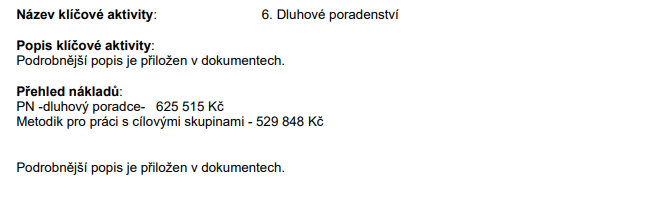 90
Cílové skupiny
Osoby sociálně vyloučené a osoby sociálním vyloučením ohrožené
Osoby se zdravotním postižením
Rodiče, děti a mladí dospělí v nepříznivé sociální situaci
Osoby ohrožené umístěním nebo umístěné v institucionálních zařízeních
Osoby do 18 let věku se speciálními vzdělávacími potřebami
Osoby ohrožené předlužeností
Osoby sociálně vyloučené a osoby sociálním vyloučením ohrožené
Osoby se zdravotním postižením
91
Cílové skupiny
Osoby ohrožené závislostmi
Osoby ve nebo po výkonu trestu
Senioři
Národnostní menšiny
Cizinci
Migranti a azylanti
Osoby bez přístřeší nebo osoby žijící v nejistém nebo nevyhovujícím bydlení
Oběti trestné činnosti
Osoby ohrožené násilím
Neformální pečující
92
Cílové skupiny
Dobrovolníci působící v oblasti sociálních služeb a sociální integrace
Veřejnost
Poskytovatelé a zadavatelé sociálních služeb, služeb pro rodiny a děti a dalších služeb na podporu sociálního začleňování
Osoby dlouhodobě či opakovaně nezaměstnané
Zájemci o zaměstnání
Neaktivní osoby
Absolventi
Osoby s jiným znevýhodněními na trhu práce
93
Cílové skupiny
Osoby s nízkou úrovní kvalifikace
Osoby ve věku 55 a více let
Osoby s kumulací hendikepů na trhu práce
Mladí lidé bez praxe mladší 30 let (tj. do 29 let včetně)
Osoby, které nejsou zaměstnané ani se neúčastní vzdělávání nebo odborné přípravy (NEET)
Osoby předčasně odcházející ze vzdělávání
Zaměstnavatelé
Osoby vracející se na trh práce z mateřské/rodičovské dovolené
Osoby pečující o malé děti
94
indikátory
indikátory
V žádosti o podporu žadatel uvede cílovou hodnotu k následujícím indikátorům:
96
[Speaker Notes: V žádosti o podporu žadatel uvede cílovou hodnotu (tj. hodnotu, která se chápe jako závazek žadatele, kterého má dosáhnout díky realizaci projektu uvedeného v žádosti o podporu) k následujícím indikátorům:]
indikátory
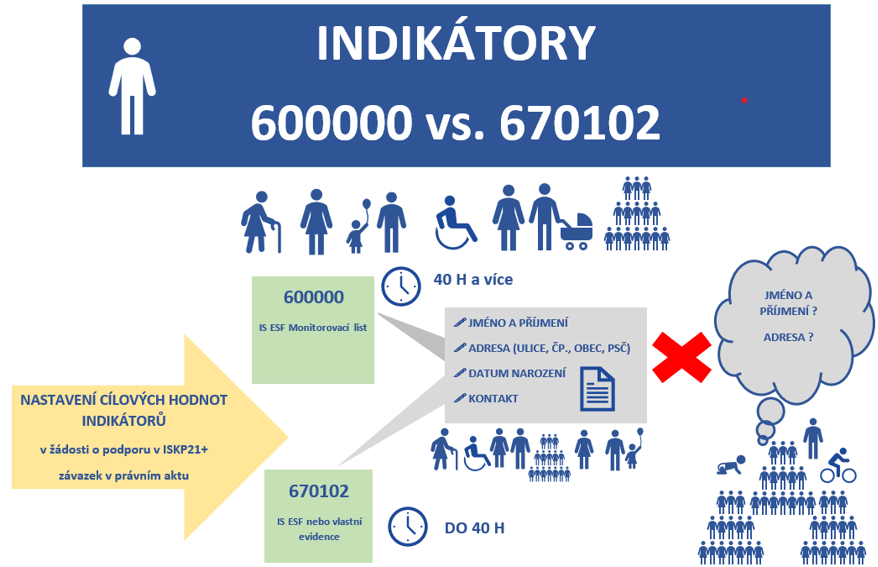 97
[Speaker Notes: Cílové hodnoty je nutné rozepsat do komentáře detailně dle jednotlivých klíčových aktivit, musí být zřejmý jejich výpočet]
indikátory
98
[Speaker Notes: V případě, že projekt podporu získá, bude mít žadatel povinnost kromě indikátorů se závazkem vykazovat dosažené hodnoty pro:
všechny indikátory, které se týkají účastníků stanovené v Obecné části pravidel pro žadatele a příjemce v rámci OPZ+ 
indikátory z následující tabulky:]
Indikátory – takhle ne!!!
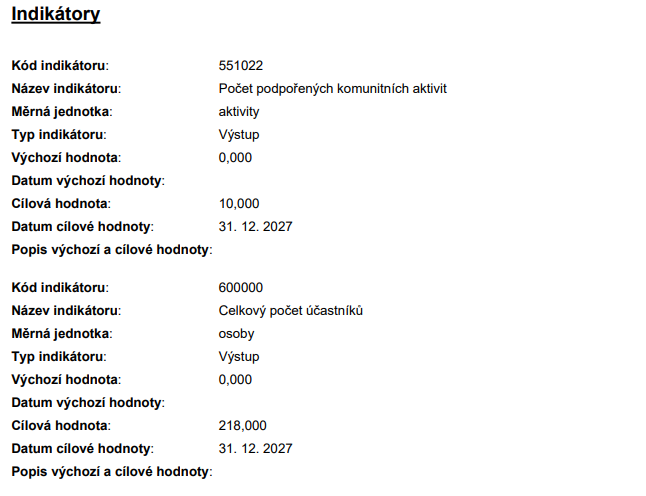 99
[Speaker Notes: Chybí vyplnění popisu výchozí a cílové hodnoty – postup výpočtu cílové hodnoty, vazba na jednotlivé klíčové aktivity]
Partneři Projektu
Partnerství
oprávněnými partnery jsou partneři s finančním příspěvkem i partneři bez finančního příspěvku
transparentní výběrový proces příjemcem (předem stanovená kritéria)
při výběru nového partnera je nutné zohlednit jeden z hlavních principů CLLD, kterým je zaměření na lokální partnerství (jedno z kritérií pro výběr partnerů se musí zaměřit na ověření, zda je daný partner z území MAS nebo je na území dané MAS aktivní) – nutné uvést v žádosti o podporu (vyhodnocení, příloha k partnerům apod.)
existence min. 3 roky před datem vyhlášení výzvy
Příjemce musí zajistit realizaci min. 30 % přímých osobních nákladů projektu
101
[Speaker Notes: Partner projektu (s finančním příspěvkem nebo bez finančního příspěvku) – nejedná se o partnera městské místní akční skupiny ve smyslu člena MMAS. Jde o partnera projektu, který se podílí na realizaci některé/ých klíčových aktivit projektu a zapojuje se do přípravy žádosti o podporu. Zároveň se nejedná ani o odběratelsko-dodavatelské vztahy!

Jako partneři projektu nejsou akceptovatelné nově vzniklé subjekty. Podmínkou je 3 letá historie subjektu partnera projektu.
Při výběru partnera je nutné zohlednit jeden z hlavních principů CLLD, kterým je zaměření na lokální partnerství. Jedno z kritérií pro výběr partnerů s finančním příspěvkem se musí zaměřit na ověření, zda je daný partner z území MAS nebo je na území dané MAS aktivní. 

Kritéria výběru:

Dle Obecných pravidel pro žadatele a příjemce povinné kritérium lokálnosti.
Další kritéria mohou zohledňovat prokazatelnou práci a zkušenost s cílovou skupinou v regionu MAS, prokazatelná kvalifikovaná personální kapacita.

Lze nazvat: „odborná kvalifikace a kapacita“ partnera pro realizaci projektu.

Nelze akceptovat kritérium: zvýhodňující předchozí spolupráci nebo členství v MAS.


Z výzvy:
Pro tuto výzvu jsou oprávněnými partnery partneři s finančním příspěvkem i partneři bez finančního příspěvku.
 
Obecně může dle pravidel Operačního programu Zaměstnanost plus oprávněným partnerem s finančním příspěvkem být pouze osoba, která nepatří mezi subjekty, které se nemohou výzvy účastnit z důvodů insolvence, pokut, dluhu (viz vymezení v rámci části 3.3 této výzvy).
 
Příjemce vybírá partnera s finančním příspěvkem transparentním výběrovým procesem na základě předem stanovených kritérií. Při výběru partnera je nutné zohlednit jeden z hlavních principů CLLD, kterým je zaměření na lokální partnerství. 
Partnerem s finančním příspěvkem může být subjekt s prokazatelnou dobou trvání své existence minimálně 3 roky před datem vyhlášení výzvy. 
Příjemce v projektu realizovaném v partnerství s partnerem/y s finančním příspěvkem musí vlastními silami zajistit realizaci minimálně 30 % přímých nákladů projektu. 
Nad rámec institutu partnerství je v rámci této výzvy umožněno, aby v projektu kromě externích dodavatelů figurovaly také další subjekty, které nejsou ani žadatelem, ani partnerem.  
 
Obecné nastavení partnerství v OPZ+, včetně specifikace dalších zapojených subjektů, je uvedeno v Obecné části pravidel pro žadatele a příjemce v rámci Operačního programu Zaměstnanost plus (konkrétní odkaz na elektronickou verzi tohoto dokumentu viz část 10.2 této výzvy).
Jedno z kritérií pro výběr partnerů s finančním příspěvkem se musí zaměřit na ověření, zda je daný partner z území MMAS nebo je na území dané MMAS aktivní.

S partnery s finančním příspěvkem sepisuje žadatel smlouvu o partnerství (vzor ke stažení na www.esfcr.cz) a tuto smlouvu předkládá společně s první zprávou o realizaci projektu.]
Partnerství
Vymezení oprávněných partnerů s finančním příspěvkem
nestátní neziskové organizace
obce
dobrovolné svazky obcí; včetně společenství obcí
organizace zřizované kraji nebo obcemi
organizace zřízené kraji a obcemi
poskytovatelé sociálních služeb zapsaní v registru poskytovatelů sociálních služeb
Obchodní korporace, Obchodní společnosti (veřejná obchodní společnost, komanditní společnost, společnost s ručením omezeným, akciová společnost, evropská společnost, evropské hospodářské zájmové sdružení, družstvo, evropská družstevní společnost)
OSVČ
102
Partnerství
Podporované aktivity, které mohou být realizovány prostřednictvím partnerů s finančním příspěvkem:

V rámci této výzvy může partner s finančním příspěvkem realizovat všechny podporované aktivity.
103
Partnerství
Právní forma partnera bez finančního příspěvku není omezena. 
Partnerem bez finančního příspěvku může být právnická osoba se sídlem v EU nebo v rámci zemí, jež jsou členy Evropského sdružení volného obchodu, 
nebo fyzická osoba působící jako osoba samostatně výdělečně činná (resp. v zahraničí obdobně působící), která má registrované místo podnikání v EU. 
Fyzická osoba, která není samostatně výdělečně činná, nemůže být do projektu zapojena jako partner.
104
[Speaker Notes: Partnerem bez finančního příspěvku může být právnická osoba se sídlem v EU nebo v rámci zemí, jež jsou členy Evropského sdružení volného obchodu, nebo fyzická osoba působící jako osoba samostatně výdělečně činná (resp. v zahraniční obdobně působící), která má registrované místo podnikání v EU. Fyzická osoba, která není samostatně výdělečně činná, nemůže být do projektu zapojena jako partner. 
Organizační složky státu, ačkoli nejsou samostatnými právnickými osobami, jsou pro tento účel nahlíženy jako osoby, které mají obdobné postavení jako právnické osoby, a mohou být v pozici partnera bez finančního příspěvku.]
Rozpočet projektu a způsobilost výdajů
Způsobilost výdajů
Způsobilost výdajů
časově způsobilé jsou náklady vzniklé v době realizace projektu
datum zahájení realizace projektu nesmí předcházet datu 1.2.2025 (pozor u návazných projektů, že projekty mezi výzvami 03_22_008 a 03_25_084 se nesmí časově překrývat).
způsobilé jsou pouze neinvestice
způsobilé přímé osobní náklady pouze na pozice uvedené v Příloze č. 2 Pomůcka pro stanovení osobních nákladů
úvazek osoby, u které je odměňování i jen částečně hrazeno z prostředků projektu OPZ+, může být maximálně 1,0 dohromady u všech subjektů (příjemce a partneři s/bez FP)
106
[Speaker Notes: - pravidla, jaké kategorie výdajů jsou způsobilé, jsou k dispozici ve Specifické části pravidel pro žadatele a příjemce v rámci OPZ+ pro projekty s přímými a nepřímými náklady a pro projekty financované s využitím paušálních sazeb
- Osobní náklady - Pracovní smlouvy/služební poměry / DPP, DPČ – jedná se o vyčíslení všech nákladů zaměstnavatele na danou pozici, tj. včetně odvodů zaměstnavatele na sociální a zdravotní pojištění a dalších nákladů, které je zaměstnavatel povinen hradit na základě platných právních předpisů (odvody do fondu kulturních a sociálních potřeb, zákonné pojištění odpovědnosti zaměstnavatele za škodu při pracovním úrazu nebo nemoci z povolání apod.).]
Rozpočet projektu
Přímé náklady – osobní náklady (Příloha č. 2 Výzvy)
U pracovních smluv: 
měsíční úvazek, hrubá měsíční mzda/plat vč. zákonných odvodů (Kč) 
U DPČ, DPP: 
hrubá hodinová mzda/plat/odměna (Kč/hod), počet hodin
V případě realizace projektu v partnerství budou jednotlivé položky rozpočtu označeny, zda jdou za žadatelem/příjemcem nebo partnerem (v případě více partnerů, konkrétně za kterým z nich)
Ohlídejte si soulad v popisem realizačního týmu a vyčíslením nákladů u jednotlivých klíčových aktivit projektu!
107
Rozpočet projektu – takhle ne!!!
108
[Speaker Notes: V názvu položky rozpočtu chybí uvedení vazby na klíčovou aktivitu, uvedení partnera a výše úvazku v případě pracovních smluv
Není uvedena měsíční cena jednotky, není uveden počet měsíců jakožto počtu jednotek]
Rozpočet projektu – takhle ne!!!
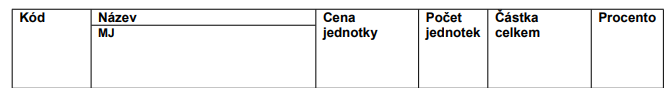 109
[Speaker Notes: V názvu položky chybí uvedení klíčové aktivity, označení partnera s fin. příspěvkem
Není uvedena hodinová sazba a v počtu jednotek není uveden počet hodin]
Rozpočet projektu
Výše mzdových nákladů v souladu s tabulkou Obvyklých mezd/platů pro OPZ+ : Pravidla pro žadatele a příjemce - www.esfcr.cz
Pro ověření, že nedošlo k porušení pravidla o obvyklých mzdách/platech je relevantní charakter vykonávané činnosti, nikoli název pozice. 

Paušál (40 %) z  přímých nákladů projektu: 
náklady na vybavení, nákup služeb, projektový a finanční manažer 

Celkové způsobilé náklady projektu jsou součtem přímých nákladů a 40% paušálu + mzdové příspěvky.
110
[Speaker Notes: Koordinátor
povinná pozice
HPP, pracovněprávní vztah uzavřený výhradně s žadatelem (MAS)
úvazek 0,5 – 1,0 podle rozsahu a náročnosti projektu
Měsíční sazba: viz Obvyklé mzdy/platy – pozice Hlavní manažer/vedoucí projektu/koordinátor Pravidla pro žadatele a příjemce - www.esfcr.cz
Další jednotlivé pozice  jsou uvedeny v příloze č. 1 výzvy]
Přehled zdrojů financování
Rozpad zdrojů financování
EU 76,735 %, 
státní rozpočet 18,265 %, 
žadatel 5 %

Kvůli zpracování žádosti o podporu v elektronickém formuláři v IS KP21+ je nutné stanovit:
Podíl žadatele pro část projektu spadající do kategorie 	„méně rozvinutých regionů“ činí 5 %, podíl žadatele pro 	část projektu spadající do kategorie „přechodových 	regionů“ činí 5 %, podíl žadatele pro část projektu 	spadající do kategorie „více rozvinutých regionů“ činí 5 %.
111
Přílohy Žádosti o podporu
Přehled povinných příloh žádosti
Žadatel o podporu, který je zahraniční právnickou osobou, musí dodat údaje o svém skutečném majiteli
Žadatel a partneři v projektu – vzorový formulář je zveřejněn na adrese: Formuláře a pokyny potřebné v rámci přípravy žádosti o podporu - www.esfcr.cz .
Akční plán OPZ+ (viz příloha č. 3 výzvy)
Vyhodnocení Akčního plánu/realizace 1. projektu MAS (viz příloha č. 4 výzvy – relevantní jen pro MAS, co projekt už realizují z výzvy č. 008).
113
Přehled povinných příloh žádosti
5. Průběžný monitoring projektů CLLD (viz příloha č. 5 výzvy)
Přílohu dokládají všichni žadatelé – nezbytné mít vyplněné relevantní listy – cíl aktivity vč. výstupů, cílové hodnoty u relevantních ukazatelů a konkrétní popis nastavené cílové hodnoty
6. Formulář Údaje o sociální službě plán – v případě projektu zaměřeného na podporu sociálních služeb žadatele nebo partnera s finančním příspěvkem29 (viz příloha č. 4a výzvy)
7. Písemná dohoda o spolupráci s ORP, ze které vyplývá potřebnost doplnění/posílení sociální práce na území obcí, kde má sociální pracovník působit a konkrétní zadání, jaké činnosti má vykonávat – v případě projektu zaměřeného na podporu sociální práce na obcích I. typu, jak přímo pro obec či jako poradenství v oblasti bydlení, stejně tak u plánování sociálních služeb na obecní úrovní.
114
[Speaker Notes: 6. Formulář Údaje o sociální službě plán – v případě projektu zaměřeného na podporu sociálních služeb žadatele nebo partnera s finančním příspěvkem29 (viz příloha č. 4a výzvy)
identifikátor služby, název služby, druh služby, forma služby, cílová skupina, místo poskytování služby, počet měsíců poskytování služby v projektu]
Proces hodnocení a výběru projektů
Proces hodnocení a výběru projektů
Fáze hodnocení a výběru projektu
hodnocení přijatelnosti a formálních náležitostí
věcné hodnocení
hodnotící komise

výběrová komise
nebude do procesu zapojena

příprava a vydání právního aktu o poskytnutí podpory
116
Úplnost a forma žádostí
KRITÉRIA HODNOCENÍ FORMÁLNÍCH NÁLEŽITOSTÍ  PROJEKTŮ CLLD
Podpis žádosti
Je možné vrátit max 2krát k opravě
Hodnotí ŘO OPZ+
Úplnost a forma akčního plánu
Podpis akčního plánu
AP – pro nové MAS
Vyhodnocení AP – pro MAS realizující v 008. výzvě.
117
[Speaker Notes: Kritéria formálních náležitostí
1 Úplnost a forma žádosti
Obsahuje žádost o podporu všechny: 
povinné údaje i 
přílohy dle textu výzvy k předkládání žádostí o podporu 
povinné přílohy byly předloženy ve formě dle textu výzvy (včetně číslování příloh)?
 Určení hlavního zdroje informací v žádosti o podporu: celá žádost, včetně příloh.

Povinné přílohy dle výzvy  čl. 7.1 jsou:
Žadatel o podporu, který je zahraniční právnickou osobou, musí dodat údaje o svém skutečném majiteli - Žadatel o podporu, který je obchodní společností či družstvem a jehož majetek je vložen nebo částečně vložen do svěřenského fondu, je povinen doložit k žádosti o podporu statut tohoto svěřenského fondu. 
Žadatel a partneři v projektu – vzorový formulář je zveřejněn na adrese: Formuláře a pokyny potřebné v rámci přípravy žádosti o podporu - www.esfcr.cz. Přílohu dokládají žadatelé o podporu, jejichž projekt bude realizován na základě principu partnerství s partnerem/y s finančním příspěvkem, POZOR vyčíslit, co jde za partnerem!

Akční plán OPZ+ ((viz příloha č. 3 výzvy) – relevantní příloha pro žadatele skupiny 2 viz část 3.3. výzvy
Nebo 
4. Vyhodnocení Akčního plánu/realizace 1. projektu MAS (viz příloha č. 4 výzvy – relevantní příloha pro žadatele skupiny 1 viz část 3.3. výzvy) 

5. Průběžný monitoring projektů CLLD (viz příloha č. 3 výzvy), VYPLŇUJE SE POUZE CÍL A CÍLOVÉ HODNOTY!!!!! Další otázky v této příloze jsou návodné pro ZoR!
6. Formulář Údaje o sociální službě plán – v případě projektu zaměřeného na podporu sociálních služeb žadatele nebo partnera s finančním příspěvkem29 (viz příloha č. 4a výzvy)
7. Písemná dohoda o spolupráci s ORP, ze které vyplývá potřebnost doplnění/posílení sociální práce na území obcí, kde má sociální pracovník působit a konkrétní zadání, jaké činnosti má vykonávat – v případě projektu zaměřeného na podporu sociální práce na obcích I. typu, jak přímo pro obec či jako poradenství v oblasti bydlení, stejně tak u plánování sociálních služeb na obecní úrovni 


2 Podpis žádosti
Je žádost o podporu podepsána statutárním zástupcem žadatele (resp. oprávněnou osobou)?
 Určení hlavního zdroje informací v žádosti o podporu: „Subjekty projektu“ a „Žádost o podporu“.
Pokud podepisuje někdo jiný než signátář, nutno zadat plnou moc.
Plná moc elektronicky (zmocnitel podepsat v systému) nebo tištěná v pdf (ověřená notářky, podepsaná). Plné moci uložit do záložky PLNÉ MOCI ((Ne dokumenty).

3 Úplnost a forma akčního plánu
Obsahuje akční plán všechny povinné údaje i přílohy dle textu výzvy MMR k předkládání akčních plánů a akční plán a jeho povinné přílohy byly předloženy ve formě dle textu výzvy MMR k předkládání akčních plánů?
 Určení hlavního zdroje informací v žádosti o podporu: příloha „Akční plán“.

4 Podpis akčního plánu
Je akční plán podepsán statutárním zástupcem MAS (resp. oprávněnou osobou)?
 Určení hlavního zdroje informací v žádosti o podporu: příloha „Akční plán“.]
KRITÉRIA HODNOCENÍ PŘIJATELNOSTI PROJEKTŮ CLLD
Jedná se o vylučovací kritéria
Není možná oprava
Hodnotí ŘO OPZ+
118
[Speaker Notes: Kritéria přijatelnosti
1 Oprávněnost žadatele
Splňuje žadatel definici oprávněného žadatele vymezeného ve výzvě k předkládání žádostí o podporu?
 Určení hlavního zdroje informací v žádosti o podporu: část  „Subjekty projektu“.

2 Partnerství
Odpovídá partnerství v projektu pravidlům OPZ+ a je v souladu s textem výzvy k předkládání žádostí o podporu?
  Určení hlavního zdroje informací v žádosti o podporu: část „Subjekty projektu“.
POZOR na podmínku, aby měl partner 3 roky existence. 

3 Cílové skupiny
Jsou cílové skupiny v zásadě v souladu s textem výzvy k předkládání žádostí o podporu?
 Vysvětlení výrazu v zásadě: V případě, že není splněna podmínka souladu žádosti a výzvy pro část cílové skupiny a tuto situaci je možné ošetřit podmínkou poskytnutí podpory na projekt (tj. podmínkou úpravy žádosti před vydáním právního aktu) tak, že nedojde k zásadní změně projektu, lze toto kritérium vyhodnotit jako splněné.
 Určení hlavního zdroje informací v žádosti o podporu: část „Cílová skupina“.
4 Celkové způsobilé výdaje
Jsou celkové způsobilé výdaje projektu v rozmezí stanoveném ve výzvě k předkládání žádostí o podporu?
 Určení hlavního zdroje informací v žádosti o podporu: část „Rozpočet projektu“.

5 Aktivity
Jsou plánované aktivity projektu v zásadě v souladu s textem výzvy k předkládání žádostí o podporu?
 Vysvětlení výrazu v zásadě: V případě, že není splněna podmínka souladu žádosti a výzvy pro část aktivit a tuto situaci je možné ošetřit podmínkou poskytnutí podpory na projekt (tj. podmínkou úpravy žádosti před vydáním právního aktu) tak, že nedojde k zásadní změně projektu, lze toto kritérium vyhodnotit jako splněné.
  Určení hlavního zdroje informací v žádosti o podporu: části „Popis projektu“, „Cílová skupina“, „Klíčové aktivity“.

6 Horizontální principy
Lze vyloučit negativní dopad na horizontální principy OPZ+ (Rovnost žen a mužů, nediskriminace a udržitelný rozvoj)?
 Určení hlavního zdroje informací v žádosti o podporu: části „Popis projektu“ a „Klíčové aktivity“.

7 Trestní bezúhonnost
Je statutární zástupce žadatele trestně bezúhonný?  (V případě, že žadatel má více statutárních zástupců, je podmínka splněna pro všechny z nich)?
 Určení hlavního zdroje informací v žádosti o podporu: část „Subjekty projektu“ a „Čestné prohlášení“.

8 Soulad projektu s CLLD
Je cíl projektu v souladu s cíli akčního plánu CLLD (s cílem příslušného opatření programového rámce OPZ+)?
 Určení hlavního zdroje informací v žádosti o podporu: „Popis projektu“ a příloha „Akční plán“

9 Finanční alokace – nerelevantní pro CLLD-U.
Určení hlavního zdroje informací v žádosti o podporu: části „Rozpočet projektu“ a příloha „Akční plán“

10 Věcné zaměření akčního plánu a soulad s OPZ+
Odpovídá zaměření akčního plánu pro OPZ+, plánované intervence a cílové skupiny příslušným prioritám/specifickým cílům programu?
 Určení hlavního zdroje informací v žádosti o podporu: příloha „Akční plán“.]
HODNOCENÍ HPFN PROJEKTŮ CLLD - LHŮTY
Hodnocení přijatelnosti a formálních náležitostí musí být dokončeno do 30 pracovních dnů od podání žádosti o podporu
Finálními centrálními stavy kontroly HPFN jsou v systému
Žádost o podporu splnila formální náležitosti a podmínky přijatelnosti
Žádost o podporu nesplnila formální náležitosti a podmínky přijatelnosti
Pozn. Žádost o podporu vrácena k dopracování není finální stav.
119
[Speaker Notes: Přijatelnost – nelze opravit
Formální náležitosti – lze 2x opravit]
Věcné hodnocení - kritéria
120
[Speaker Notes: Kap. 9 Příručky pro hodnotitele.]
Věcné hodnocení – obecné informace
Bude zajištěno s využitím hodnotící komise
Musí být provedeno do 80 pracovní dnů od podání projektové žádosti 
Finálními stavy projektových žádostí v systému: 
Žádost o podporu splnila podmínky věcného hodnocení
Žádost o podporu splnila podmínky věcného hodnocení s výhradou
Žádost o podporu nesplnila podmínky věcného hodnocení
Odkaz na příručku pro hodnotitele, kde jsou i další informace k průběhu hodnocení Hodnocení a výběr projektů - www.esfcr.cz
121
Příprava a vydání právního aktu o poskytnutí podpory
Právní akt je vydán zpravidla do 3 měsíců od výběru projektové žádosti hodnotící komisí
Výzva k poskytnutí podkladů pro přípravu právního aktu (vyrozumění) – součástí je i identifikace/částka veřejné podpora
Čestné prohlášení
Příprava návrhu právního aktu
Schválení žadatelem
Podpis právního aktu
Potvrzení přijetí právního aktu příjemcem
Znění PA pro seznámení: Formuláře a pokyny pro uzavření právního aktu a vzory právních aktů - www.esfcr.cz
122
[Speaker Notes: Součástí Výzvy k poskytnutí podkladů je 
(v případě soc. služeb) dodání Pověření k zajišťování SOHZ (k poskytování sociální služby uvedené v projektu
Identifikace de minimis, 
příp. podmínky realizace (úprava rozpočtu, MI…)]
Informování žadatele o výsledku žádosti v jednotlivých fázích hodnocení a výběru
o každé změně stavu projektu je příjemce informován prostřednictvím systému
za informování o výsledku hodnocení dané fáze se považuje i změna stavu projektu v systému
u negativně hodnocených projektů bude žadateli do 10 pracovních dní od ukončení hodnocení zaslán výsledek obsahující odůvodnění a také možnost podat žádost o přezkum negativního hodnocení projektové žádosti
123
Příprava a vydání právního aktu o poskytnutí podpory
Právní akt je vydán zpravidla do 3 měsíců od výběru projektové žádosti hodnotící komisí
Výzva k poskytnutí podkladů pro přípravu právního aktu (vyrozumění) – součástí je i identifikace/částka veřejné podpora
Čestné prohlášení
Příprava návrhu právního aktu
Schválení žadatelem
Podpis právního aktu
Potvrzení přijetí právního aktu příjemcem
Znění PA pro seznámení: Formuláře a pokyny pro uzavření právního aktu a vzory právních aktů - www.esfcr.cz
124
[Speaker Notes: Součástí Výzvy k poskytnutí podkladů je 
(v případě soc. služeb) dodání Pověření k zajišťování SOHZ (k poskytování sociální služby uvedené v projektu
Identifikace de minimis, 
příp. podmínky realizace (úprava rozpočtu, MI…)]
Veřejné zakázky
Veřejné zakázky
kap. 20 Obecné části pravidel pro žadatele a příjemce v rámci OPZ+
veškeré nákupy a dodávky služeb
dodržovat zásady zadávání VZ, aby nedocházelo ke střetu zájmu (viz kap. 20.1 )
vztahuje se také na partnery s FP
126
[Speaker Notes: Jde z paušálu, nekontrolujeme. Jen upozornění.]
Dokumenty odkazy na příručky
Dokumenty, odkazy na příručku
Výzva a přílohy: Výzva 084 OPZ+ - www.esfcr.cz
Pravidla a Obvyklé ceny a mzdy: Pravidla pro žadatele a příjemce - www.esfcr.cz
Publicita: Šablony a vzory pro vizuální identitu - www.esfcr.cz
Formuláře pro zakládání žádosti o podporu: Formuláře a pokyny potřebné v rámci přípravy žádosti o podporu - www.esfcr.cz
Inspirace: Místní akční skupiny - www.esfcr.cz
128
Kontakt na vyhlašovatele výzvy
Kontakt na vyhlašovatele výzvy
Vyhlašovatel: Ministerstvo práce a sociálních věcí, Odbor realizace programů ESF – sociální začleňování
Adresa vyhlašovatele: Na Poříčním právu 1, 120 01 Praha 2
Kontaktní místo: Kartouzská 4, 150 00 Praha 5
Spojení na vyhlašovatele (e-mail, telefon):

Kontaktujte své projektové manažery ŘO OPZ+!!!!
130
Kontakt na vyhlašovatele výzvy
Otázky a odpovědi k této výzvě:

V rámci ESF Fóra zřízen diskusní klub, který je dostupný na odkazu: OPZ PLUS pro CLLD - příprava - www.esfcr.cz

Primárně využívejte konzultací u svého projektového manažera, který zná Váš projekt nejlépe.
131
Děkujeme za pozornost
ISKP 21+ printsceeny
ISKP 21+ - žádost – založení žádosti
134
ISKP 21+ - žádost – základní údaje
135
ISKP 21+ - žádost – přístup k projektu
136
ISKP 21+ - žádost - projekt
137
ISKP 21+ - žádost - popis
138
ISKP 21+ - žádost – specifické cíle
139
ISKP 21+ - žádost – klíčové aktivity
140
ISKP 21+ - žádost – cílová skupina
141
ISKP 21+ - žádost - Indikátory
142
ISKP 21+ - žádost – specifické datové položky
143
ISKP 21+ - žádost – horizontální principy
144
ISKP 21+ - žádost - umístění
145
ISKP 21+ - žádost – subjekty projektu
146
ISKP 21+ - žádost – Adresy subjektu
147
ISKP 21+ - žádost – osoby subjektu
148
ISKP 21+ - žádost – účty subjektu
149
ISKP 21+ - žádost – rozpočet projektu
150
ISKP 21+ - žádost – přehled rozpočtů
151
ISKP 21+ - žádost – přehled zdrojů financování
152
ISKP 21+ - žádost – finanční plán
153
ISKP 21+ - žádost – čestná prohlášení
154
ISKP 21+ - žádost - dokumenty
155
ISKP 21+ - žádost – kontrola a finalizace
156
ISKP 21+ - žádost – podpis a podání žádosti
157